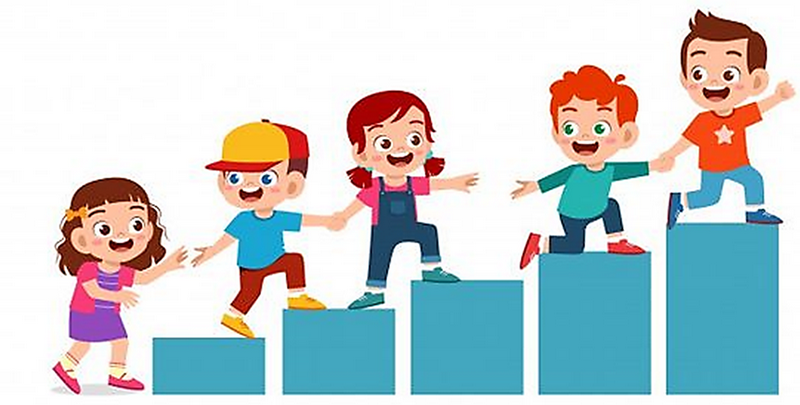 Математика
1 клас
Урок 47
Додавання і віднімання 
числа частинами
Організація класу
Налаштування на урок
На уроці не дрімати,
А старанно працювати.
Всі сідайте тихо, діти,
Домовляймось не шуміти,
Які твої очікування на урок
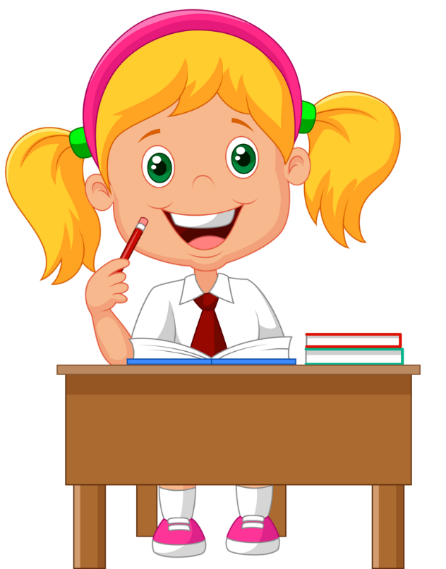 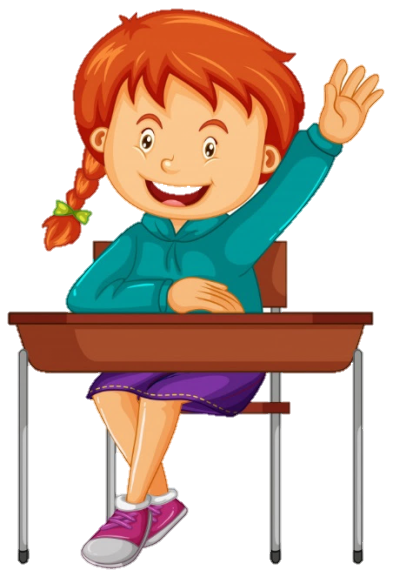 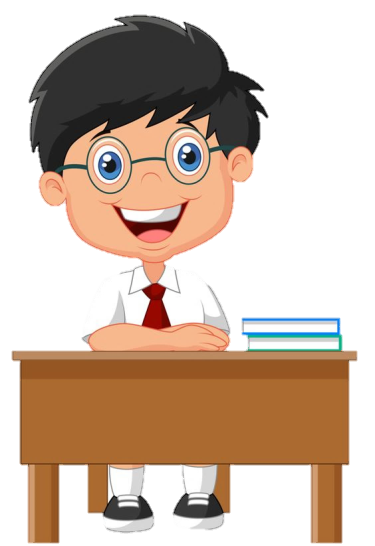 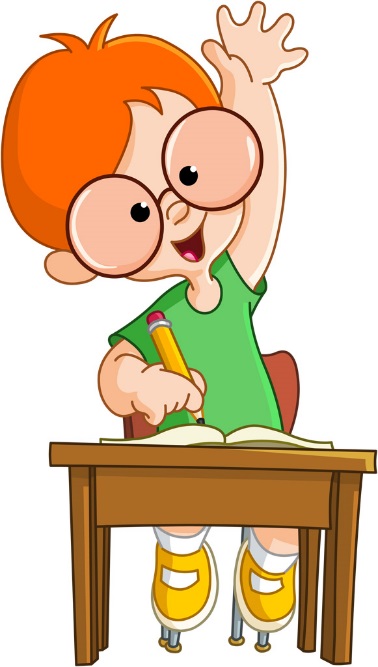 Буде цікаво!
Відчую успіх!
У мене все вийде!
Буде легко!
Гра «Чи правильно ведмедик обчислив вирази?»
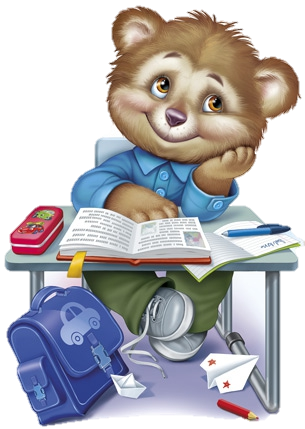 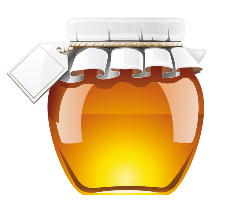 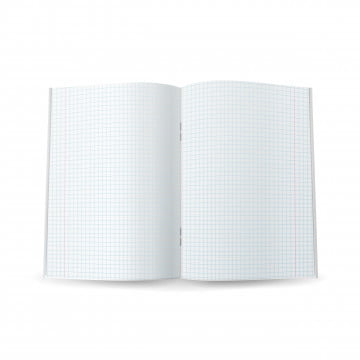 3 + 0 = 0
0
3
5 – 5 = 2
10
2 + 8 = 9
10
10 + 0 = 9
5 – 0 = 0
5
3
5 – 2 = 4
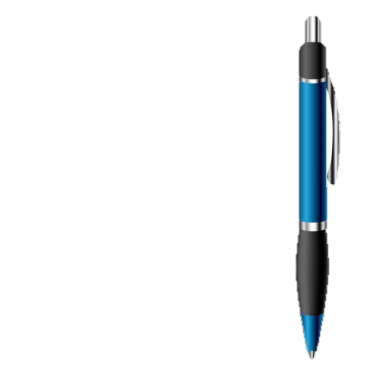 4 + 2 = 6
3 + 6 = 8
9
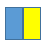 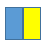 Повідомлення теми та завдань уроку
5
10
1
3
4
2
6
7
8
9
0
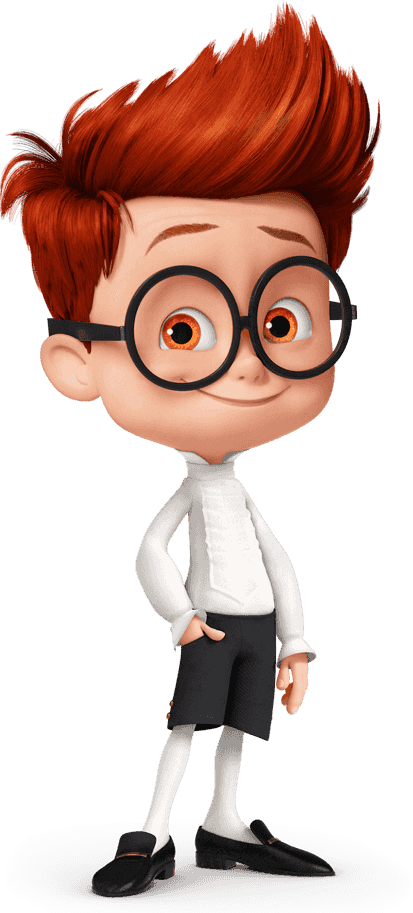 Сьогодні на уроці ми будемо вчитися  додавати і віднімати числа частинами. Удосконалювати 
обчислювальні навички.
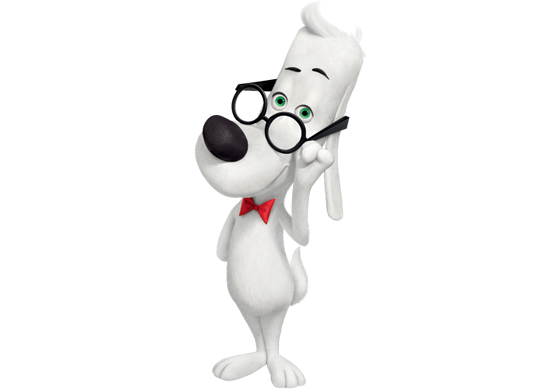 Як отримати наступне число? Попереднє число?
Зменш на 1 числа 5, 7, 9
Збільш на 1 числа 5, 7, 9
Полічи двійками до 10 і назад
Що спільного й що відмінного на малюнках?
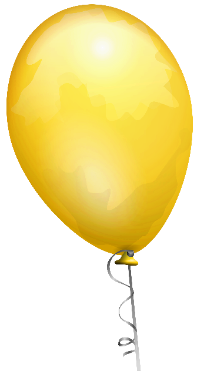 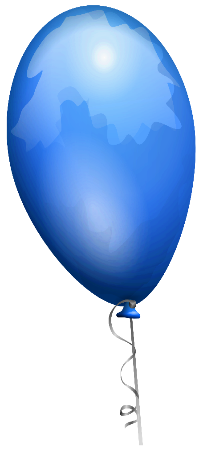 Поясни, як виконали дію додавання.
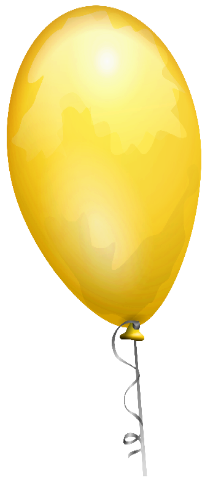 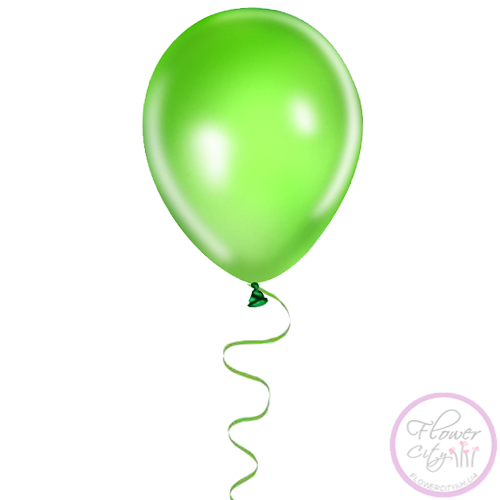 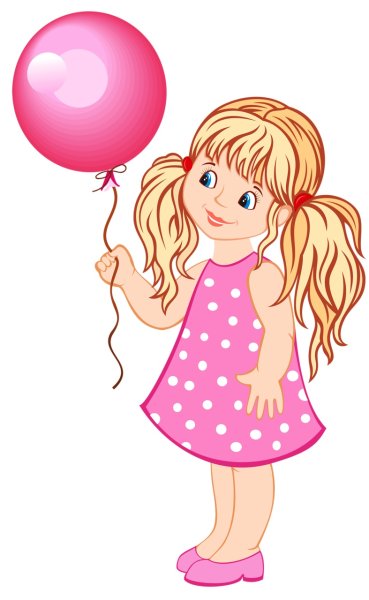 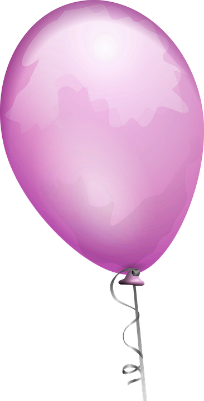 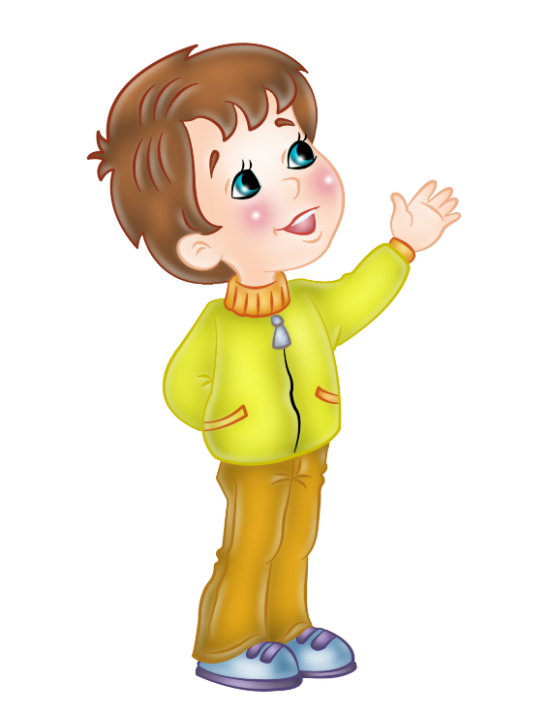 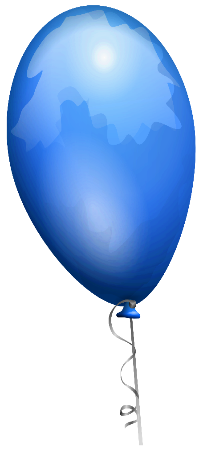 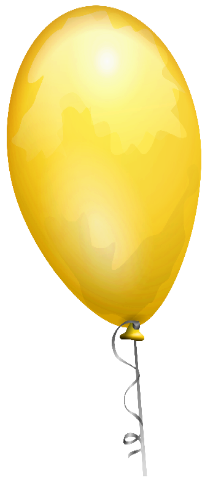 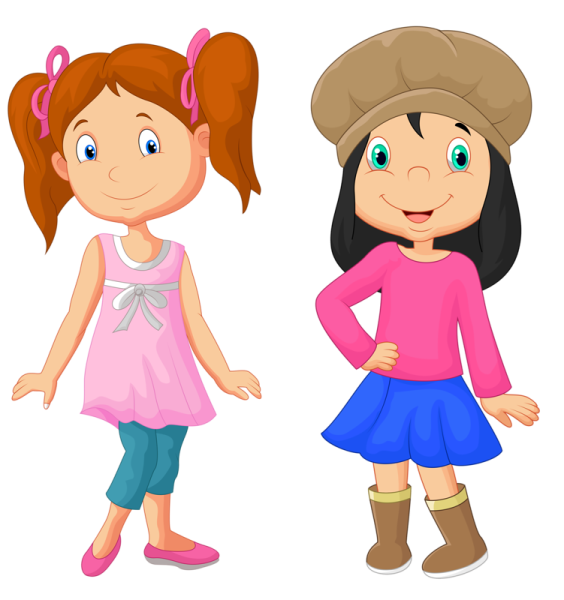 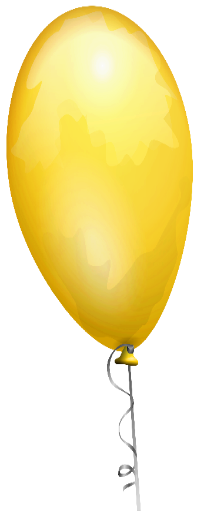 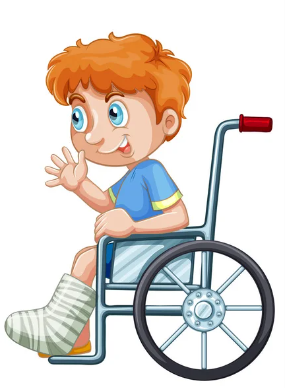 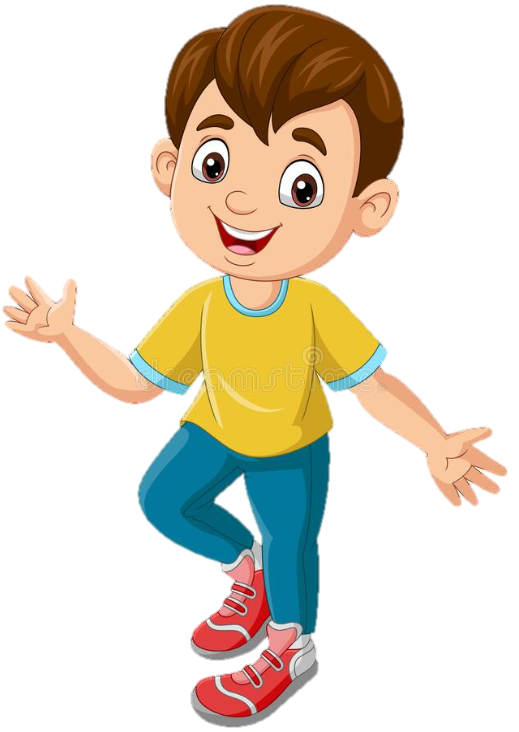 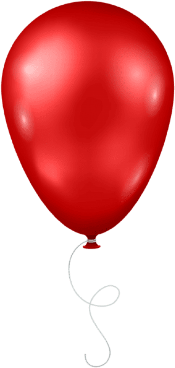 Число можна додавати частинами
3 + 2 = 5
3 + 1 + 1 = 5
3 + 2 = 3 + 1 + 1 = 5
Підручник.
Сторінка
39
Що спільного й що відмінного на малюнках?
Поясни, як виконали дію віднімання.
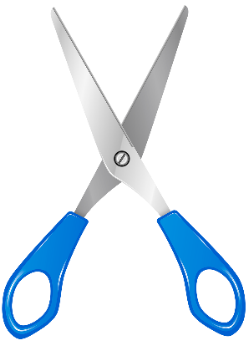 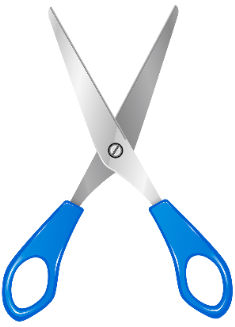 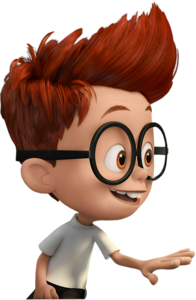 Число можна віднімати частинами
7 – 1 – 1 = 5
7 – 2 = 5
7 – 1 – 1 = 7 – 2 = 5
Підручник.
Сторінка
39
Виконай віднімання частинами
- 3
- 1
- 2
5
0
1
3
4
2
6
7
8
9
10
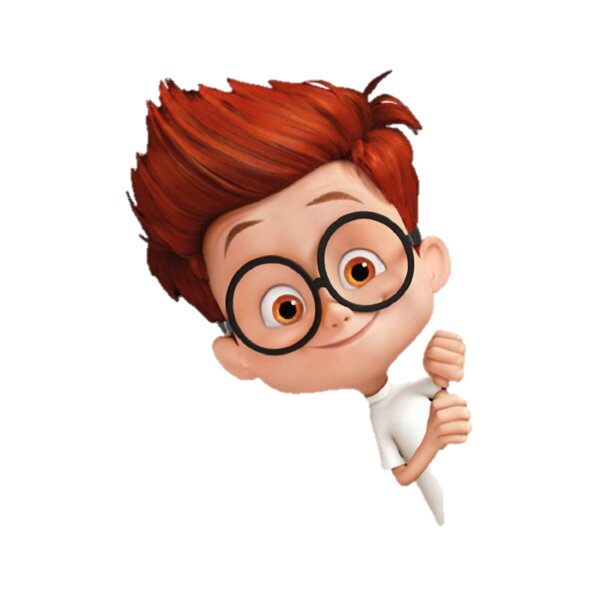 Пригадай!
3 – це 1 і 2.
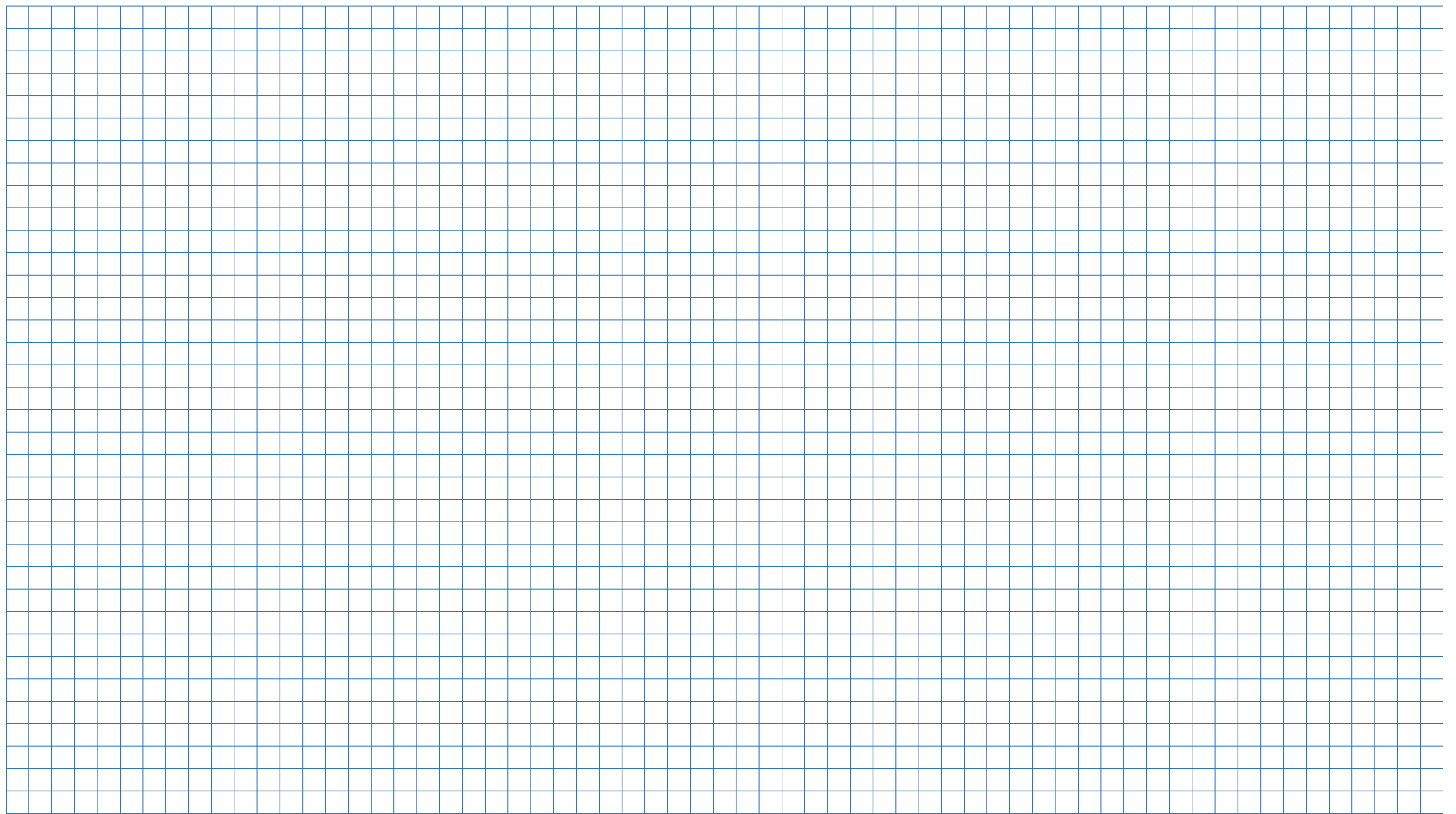 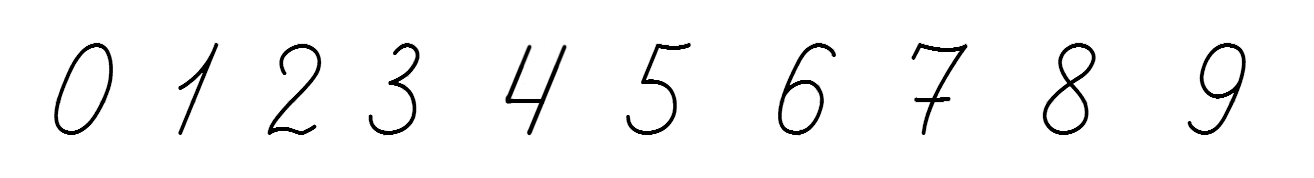 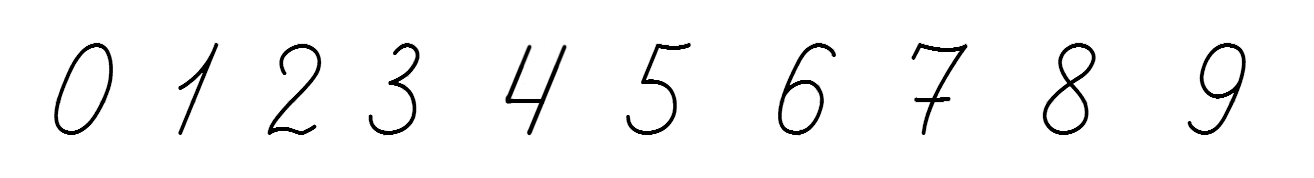 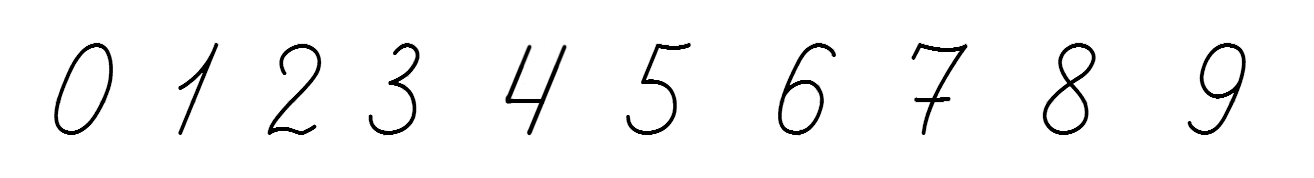 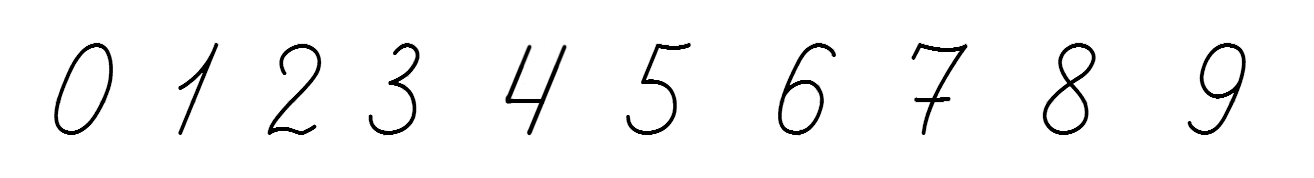 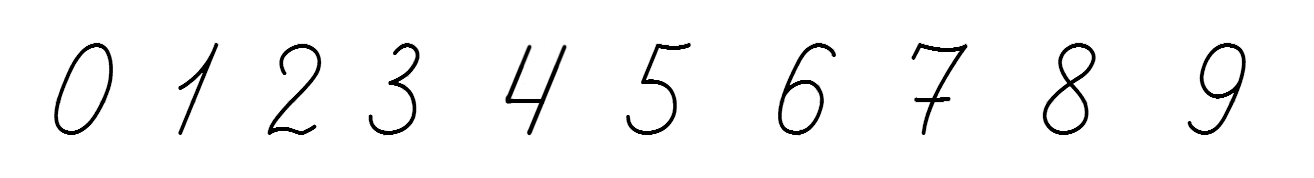 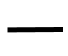 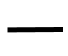 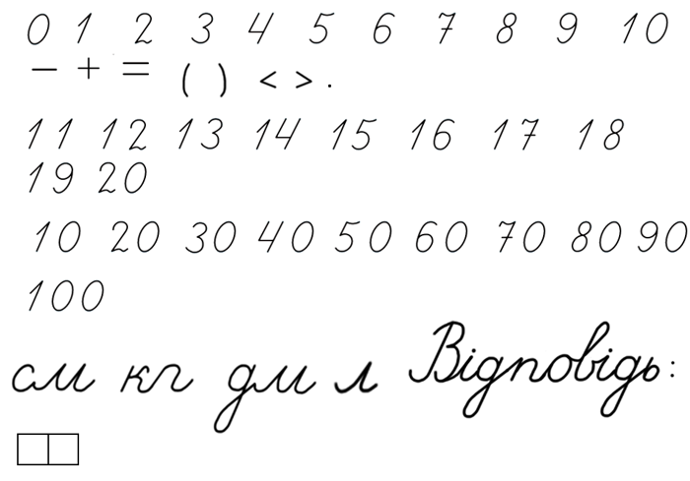 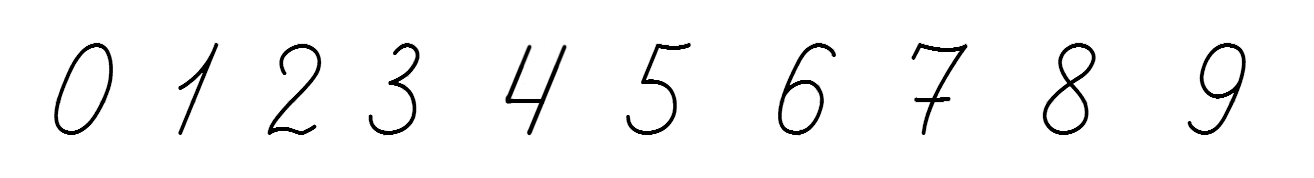 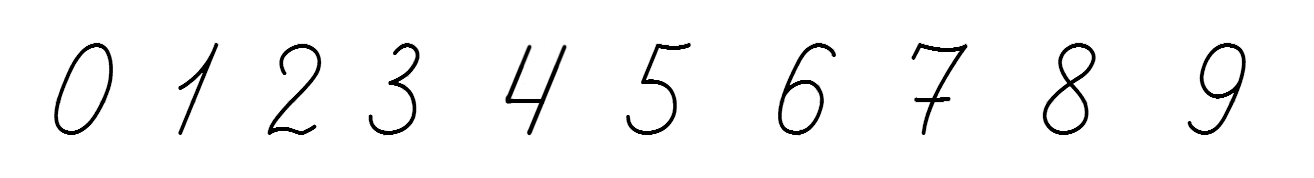 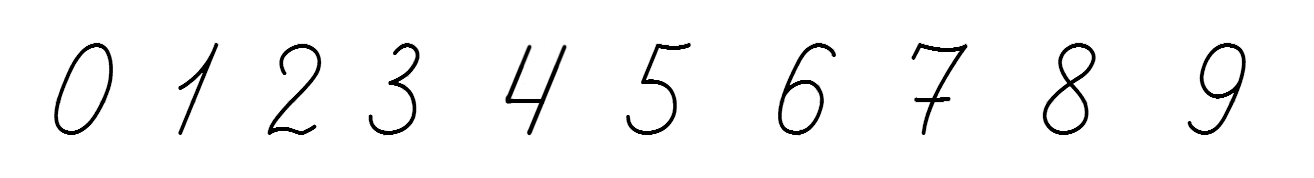 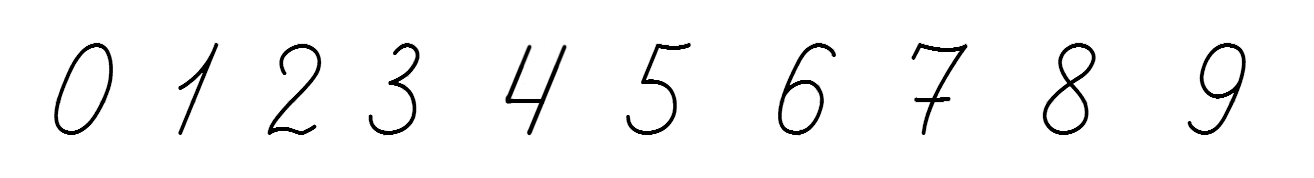 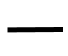 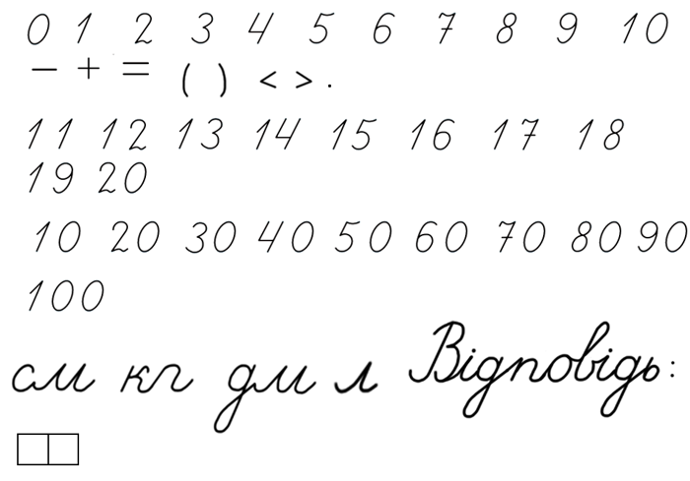 Підручник.
Сторінка
39
Виконай віднімання частинами
- 3
- 2
- 1
5
0
1
3
4
2
6
7
8
9
10
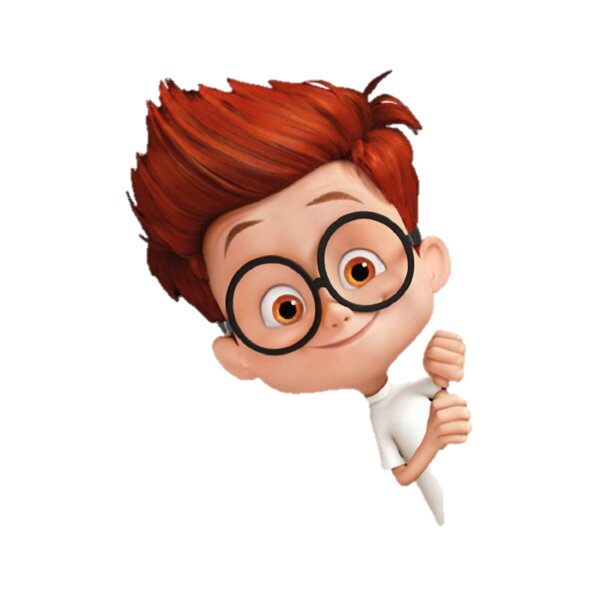 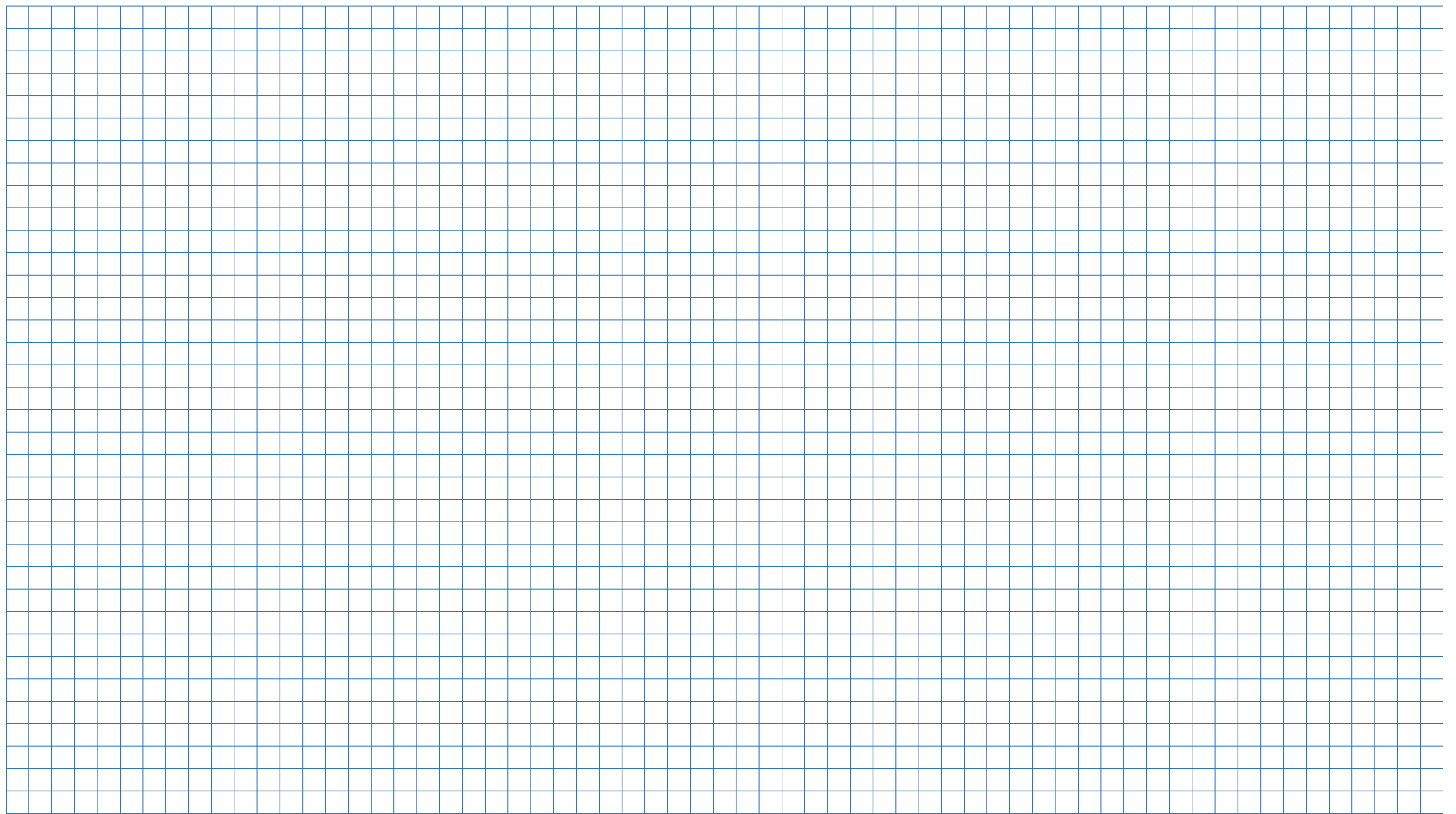 Пригадай!
3 – це 2 і 1.
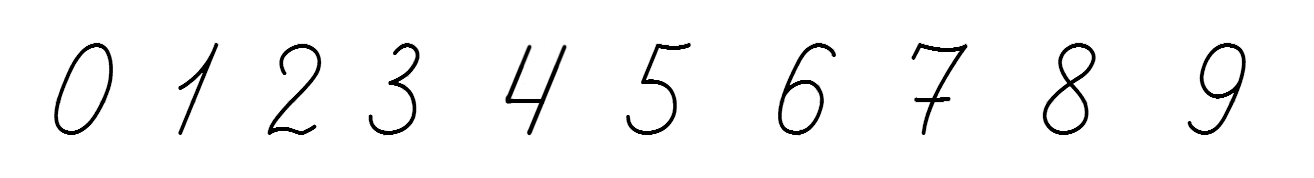 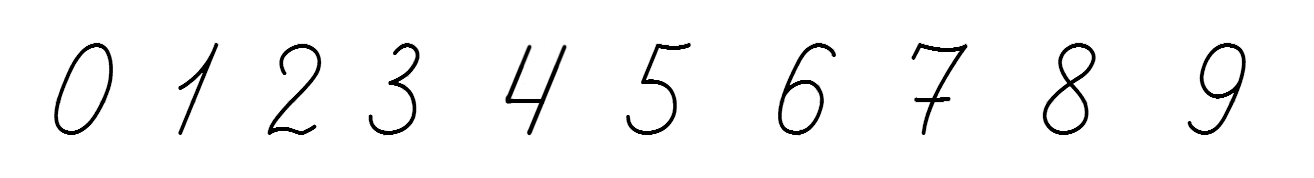 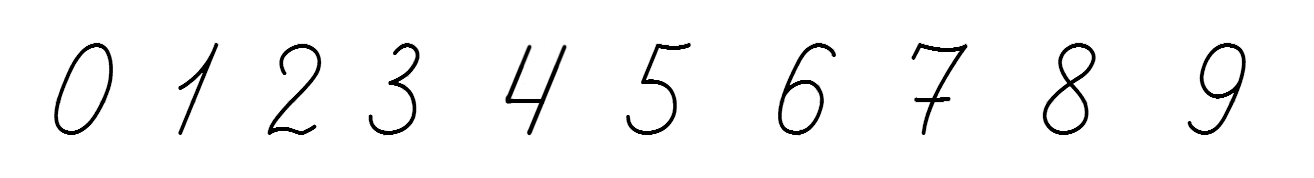 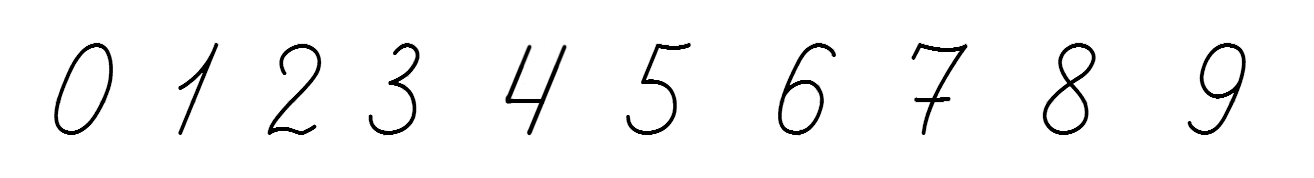 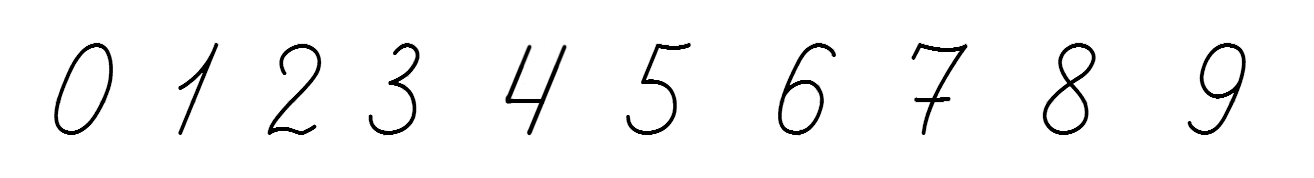 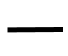 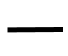 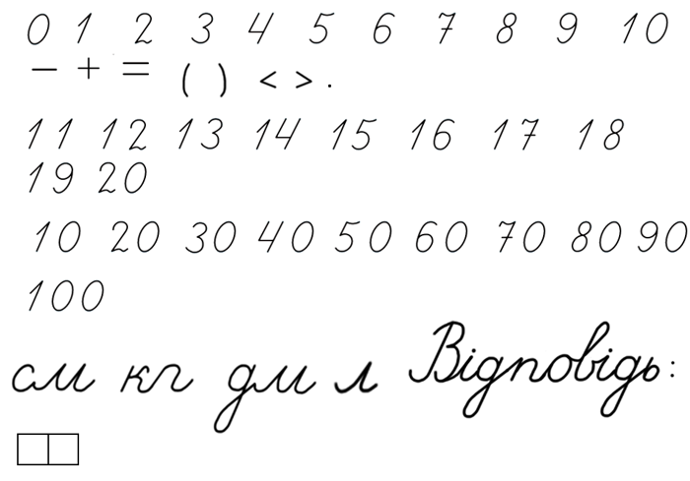 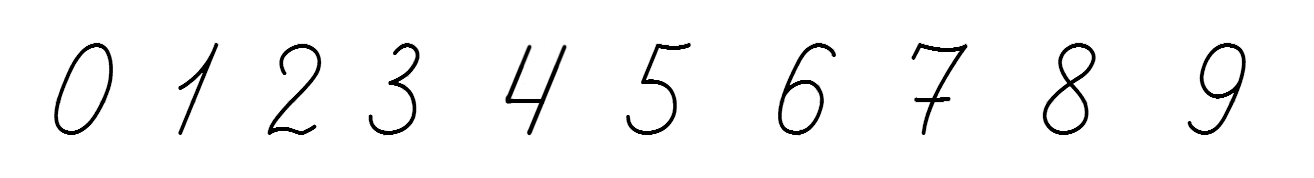 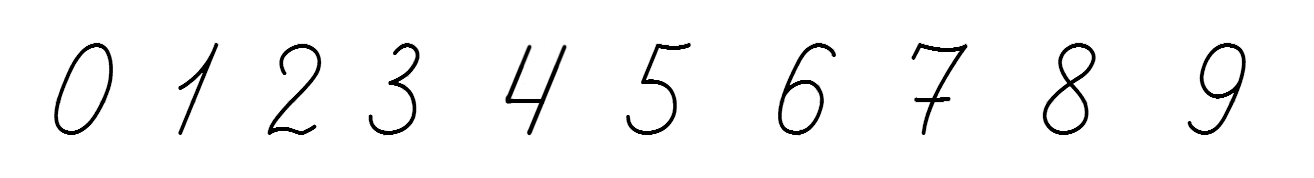 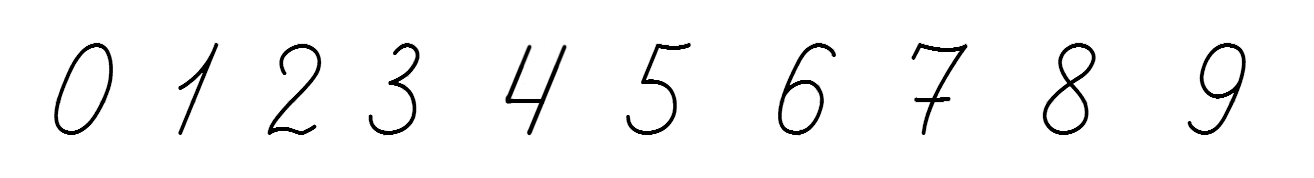 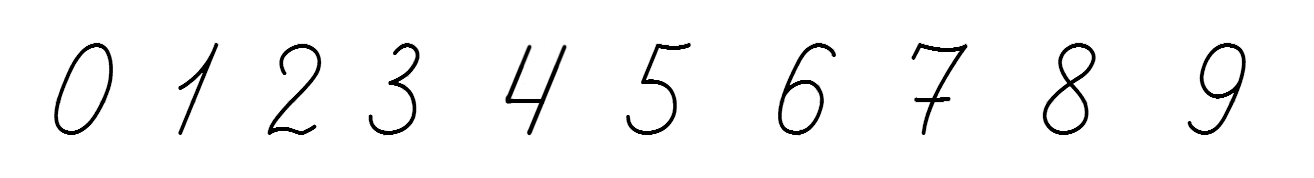 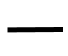 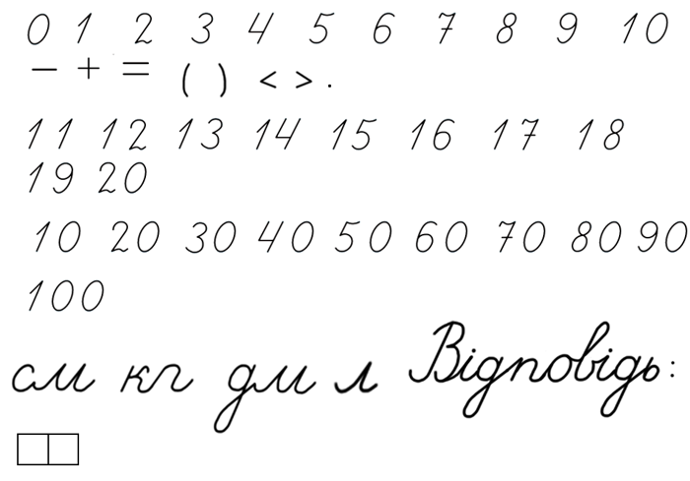 Підручник.
Сторінка
39
Робота в зошиті
Напиши за 
зразком
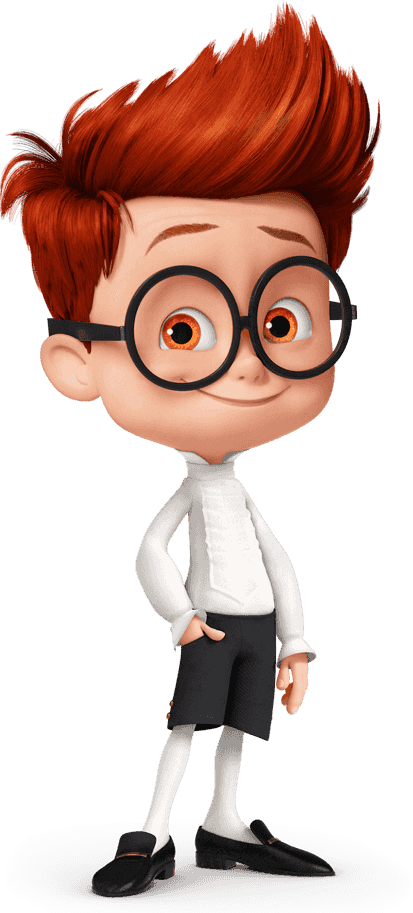 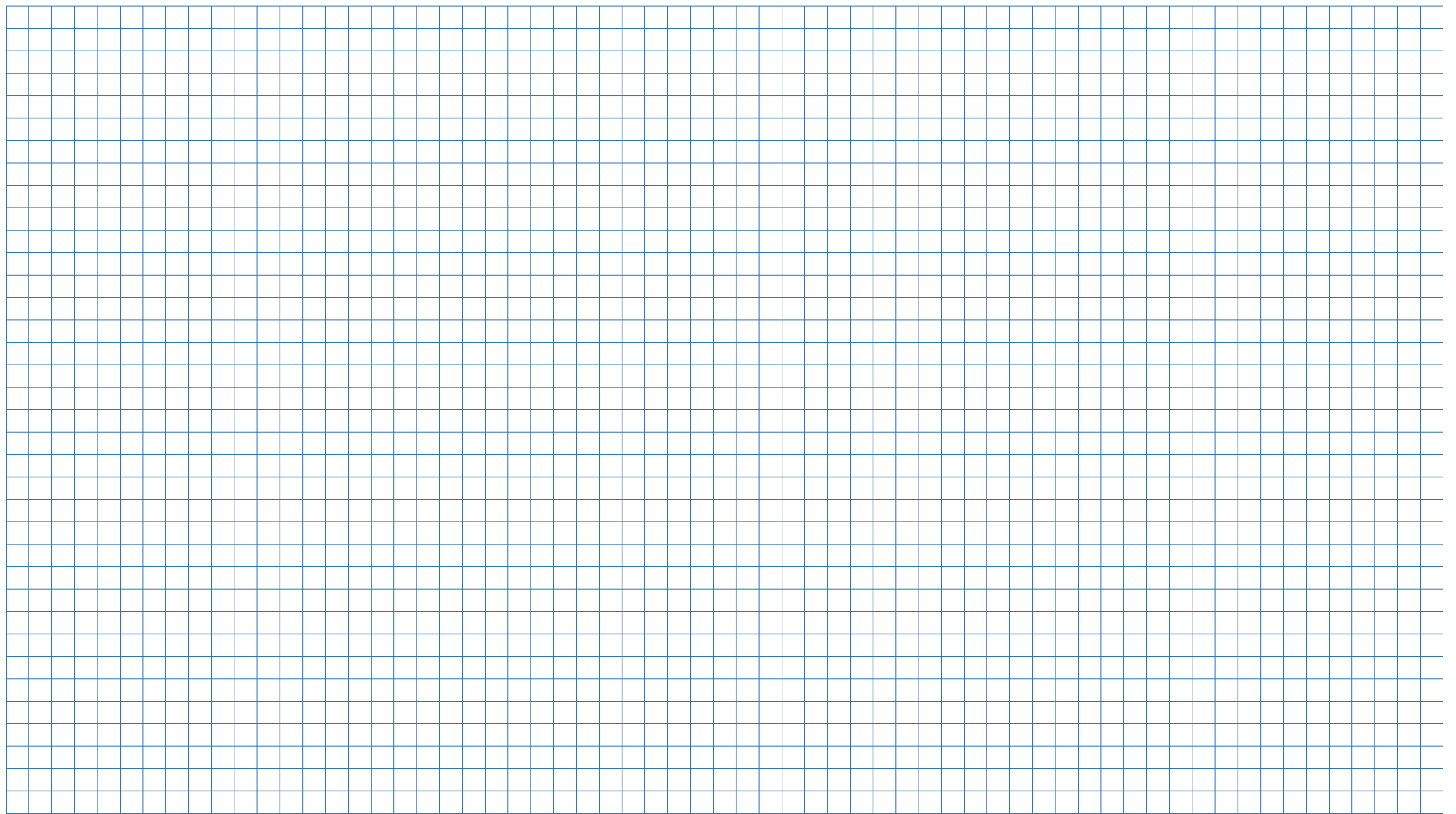 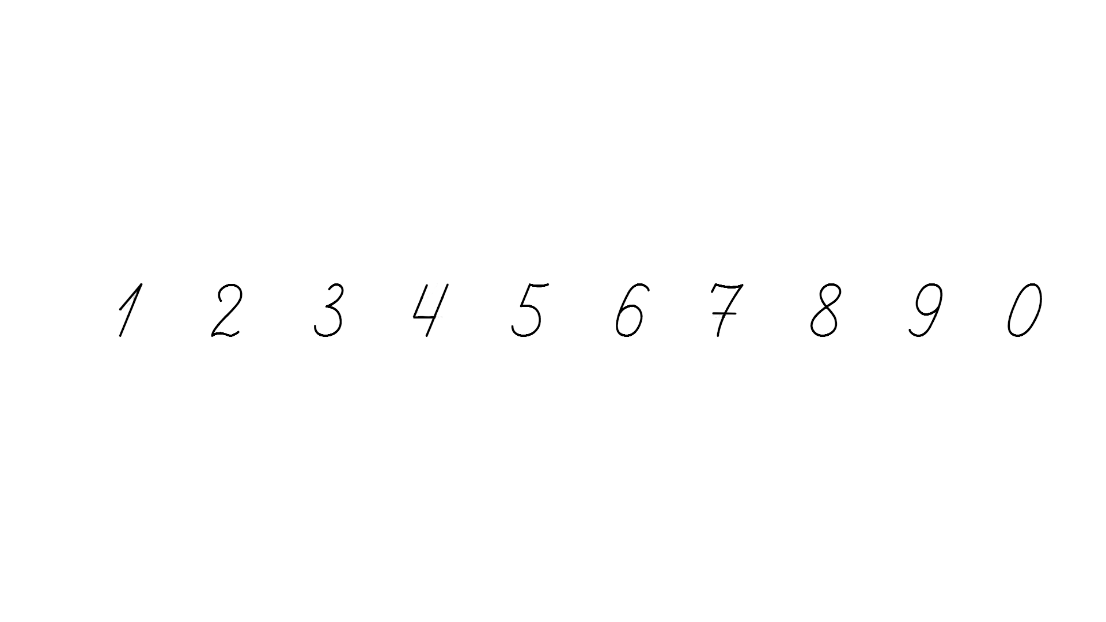 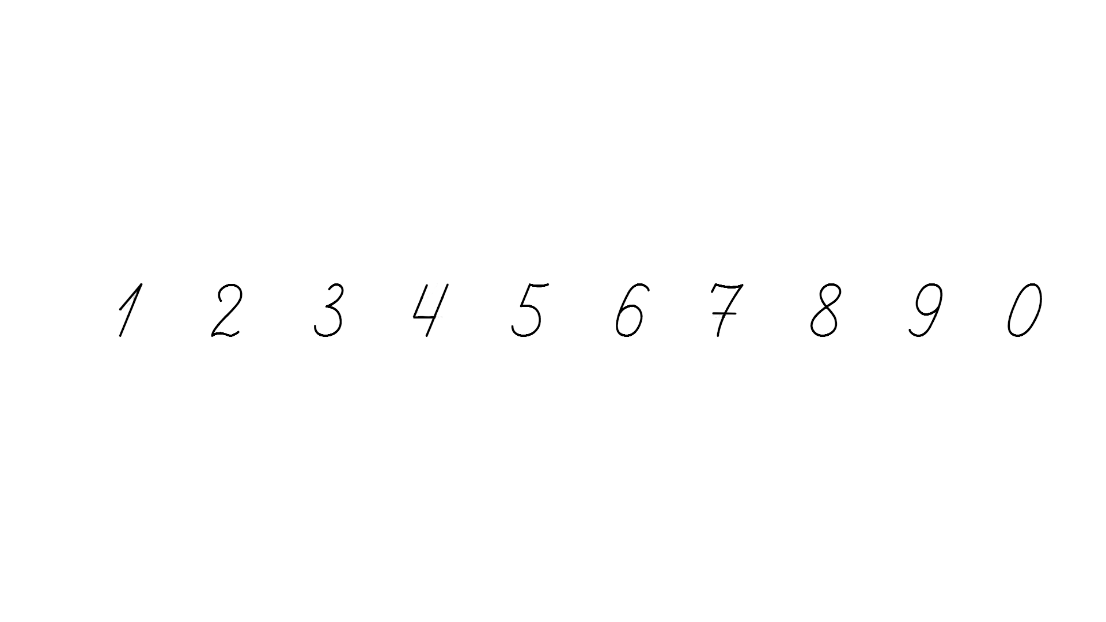 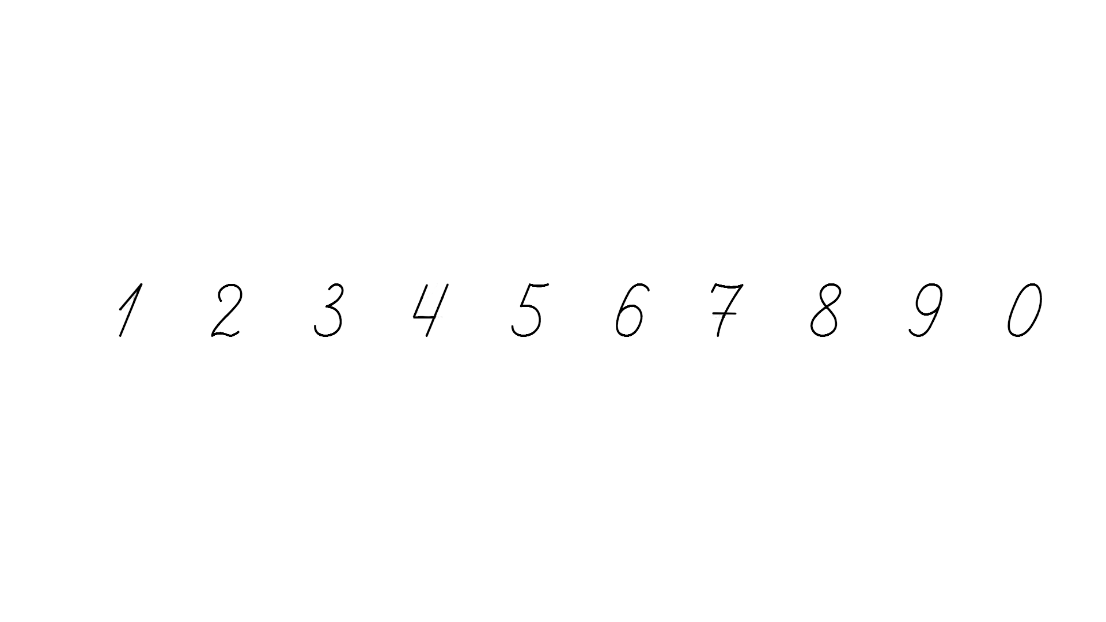 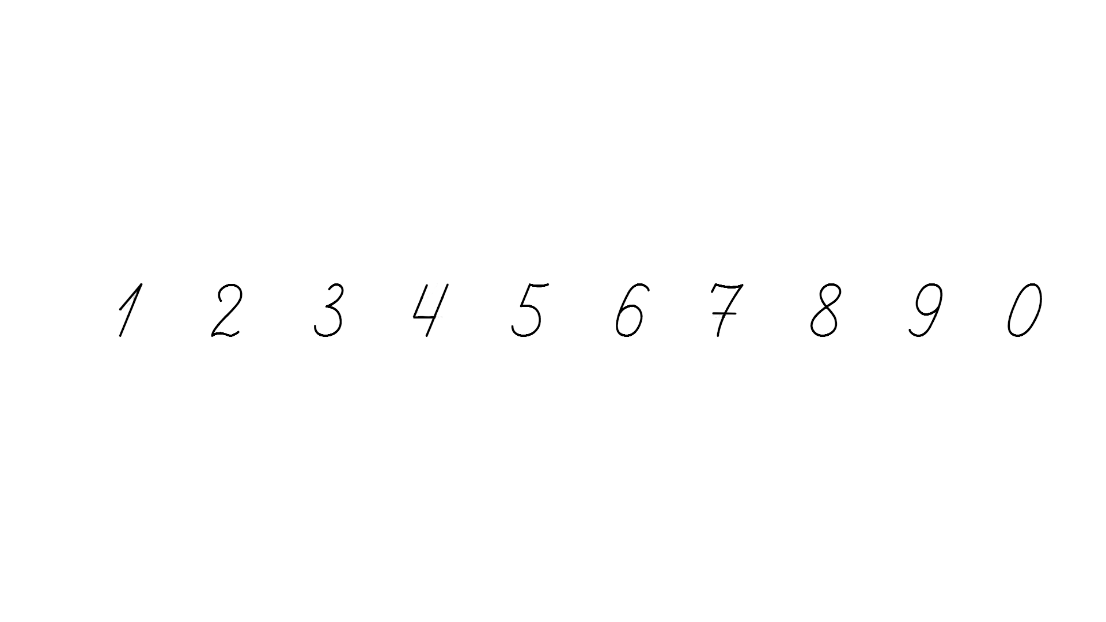 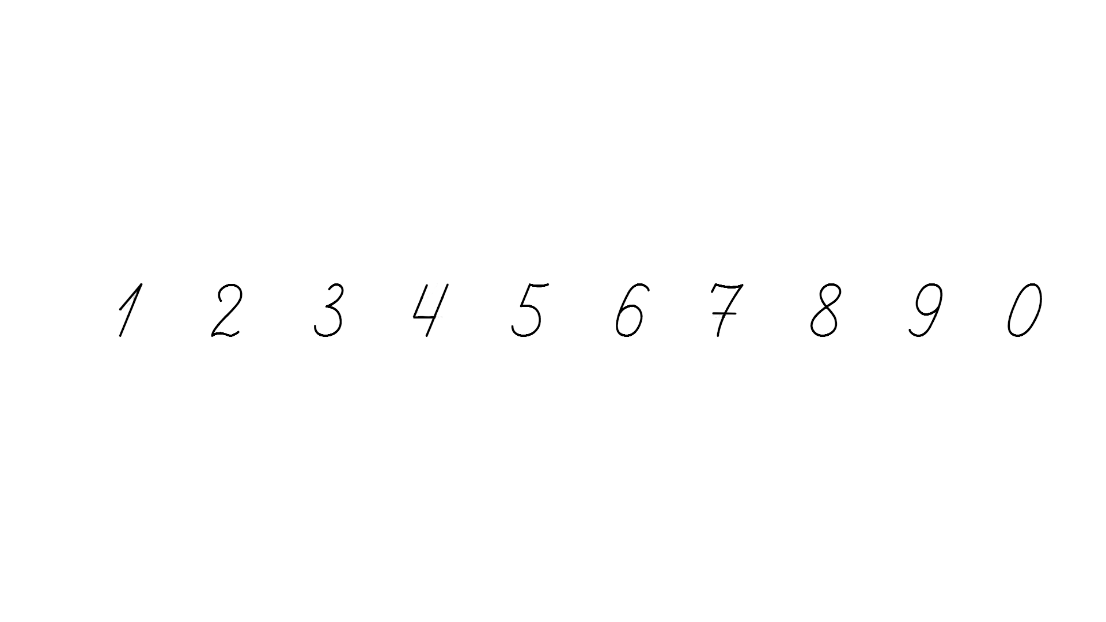 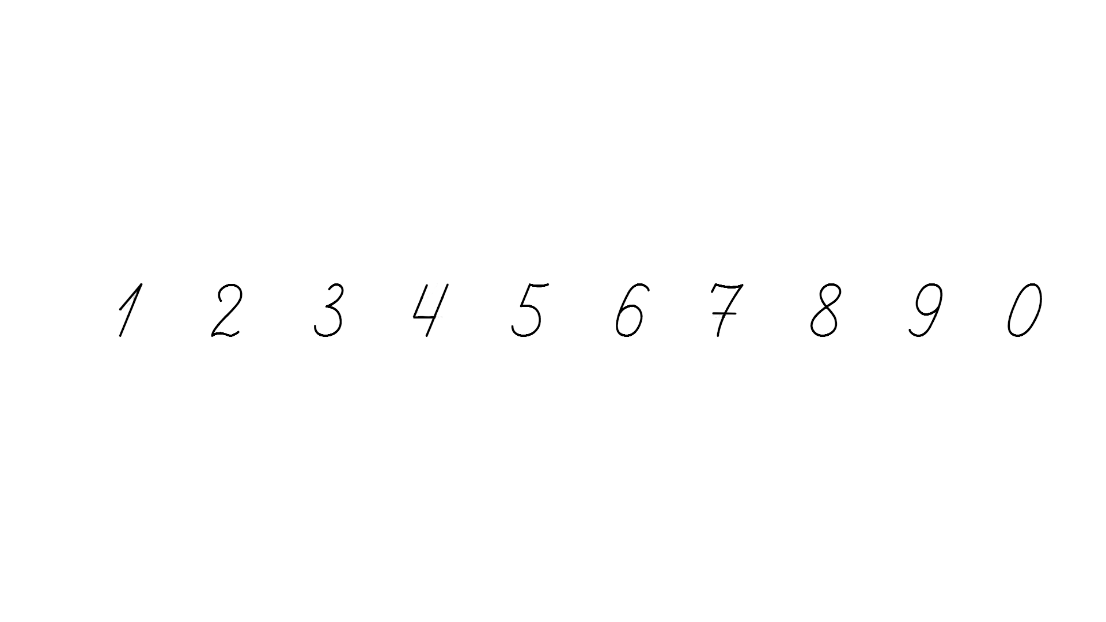 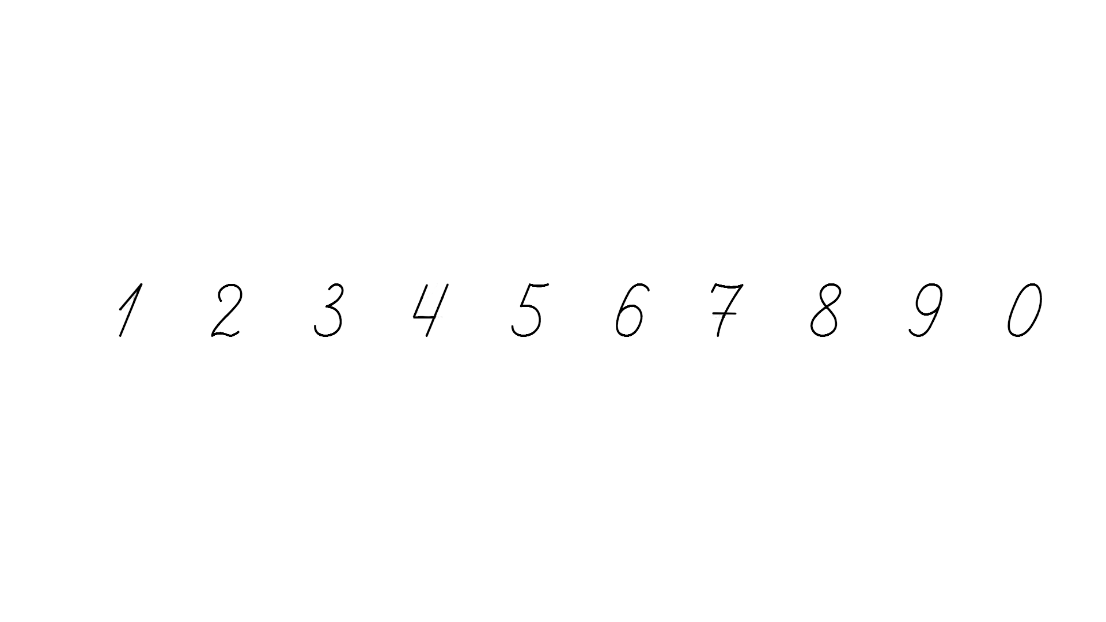 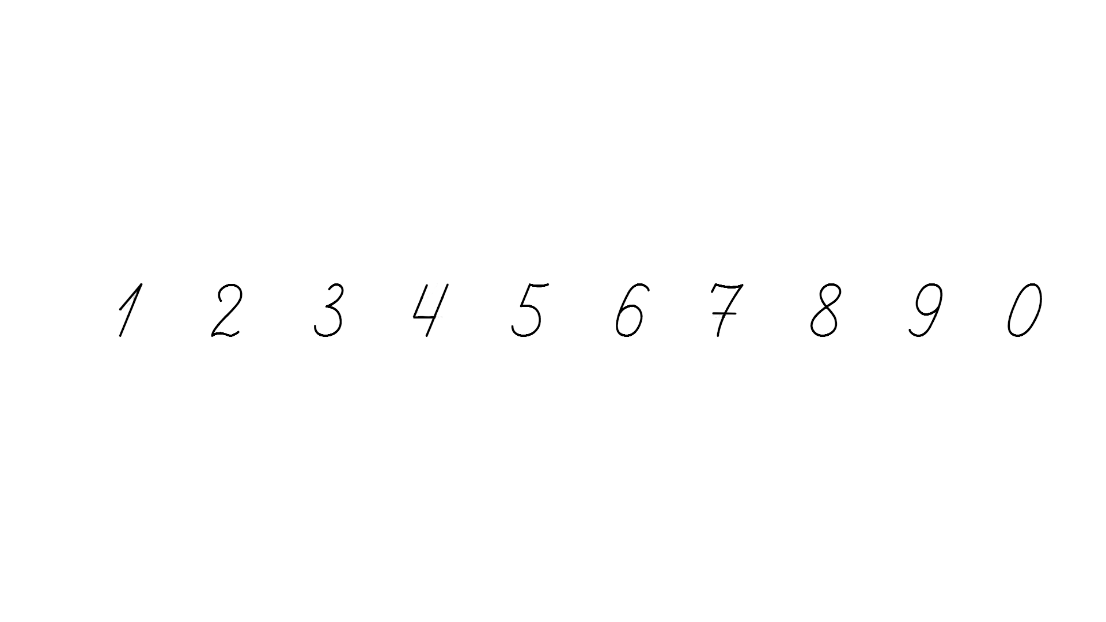 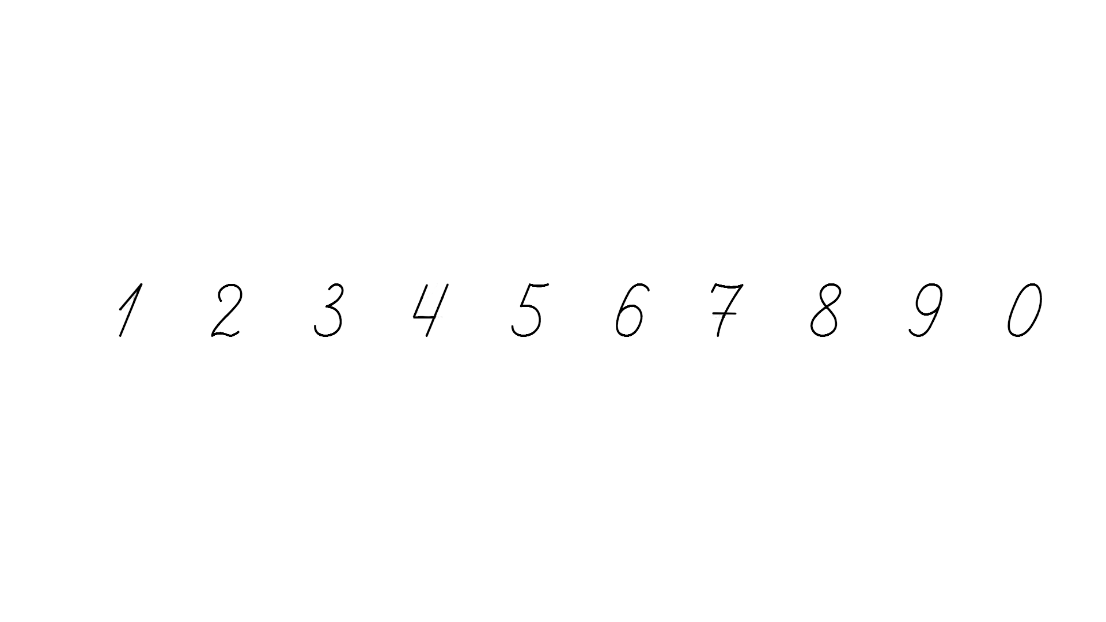 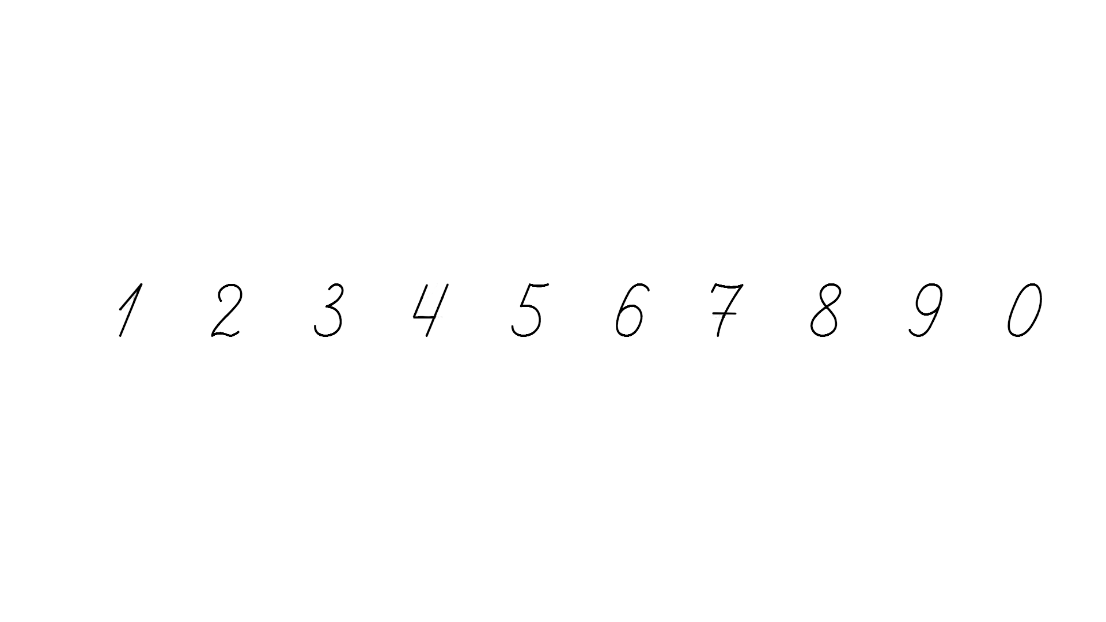 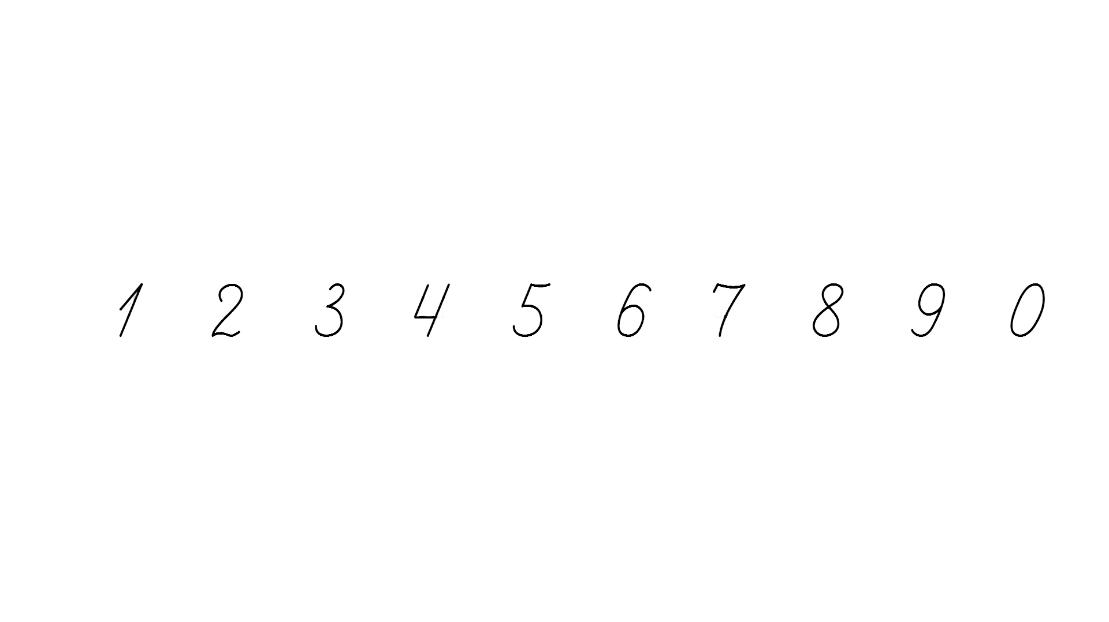 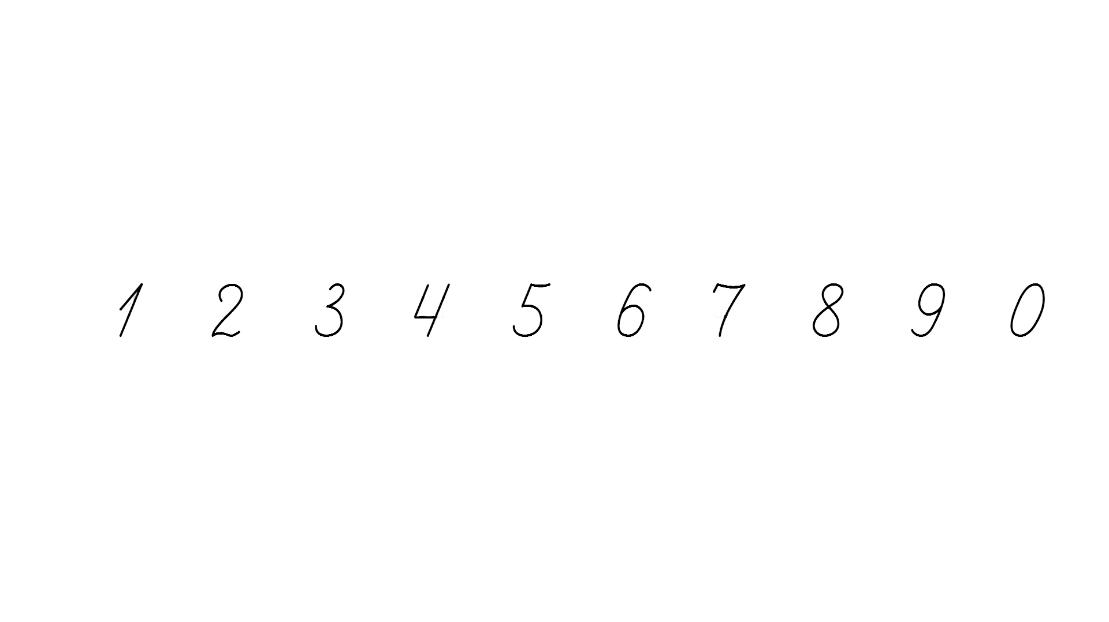 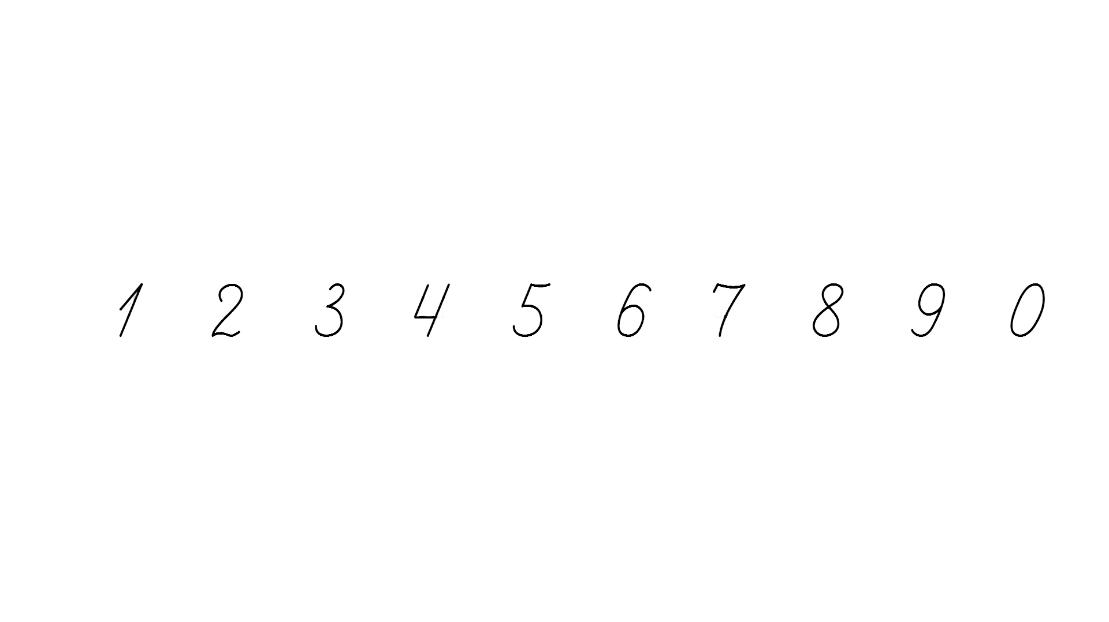 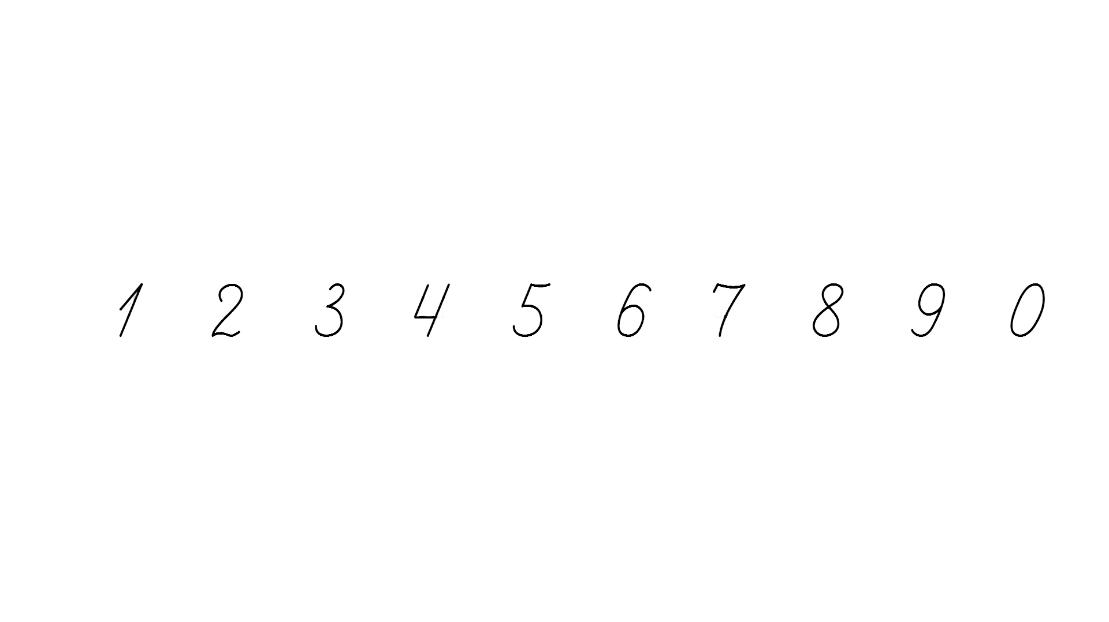 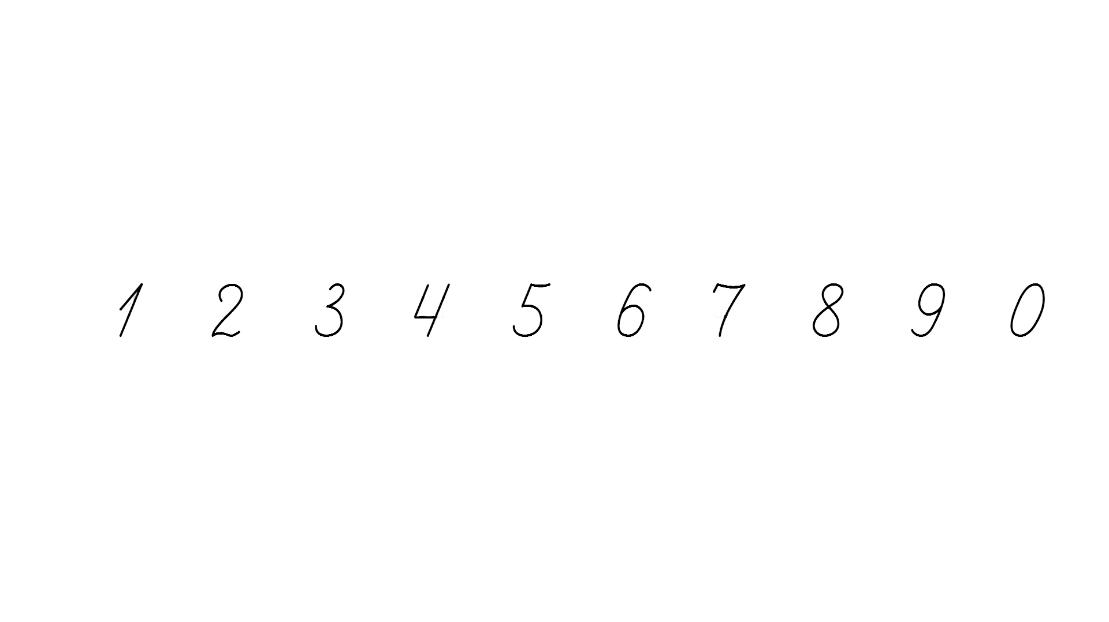 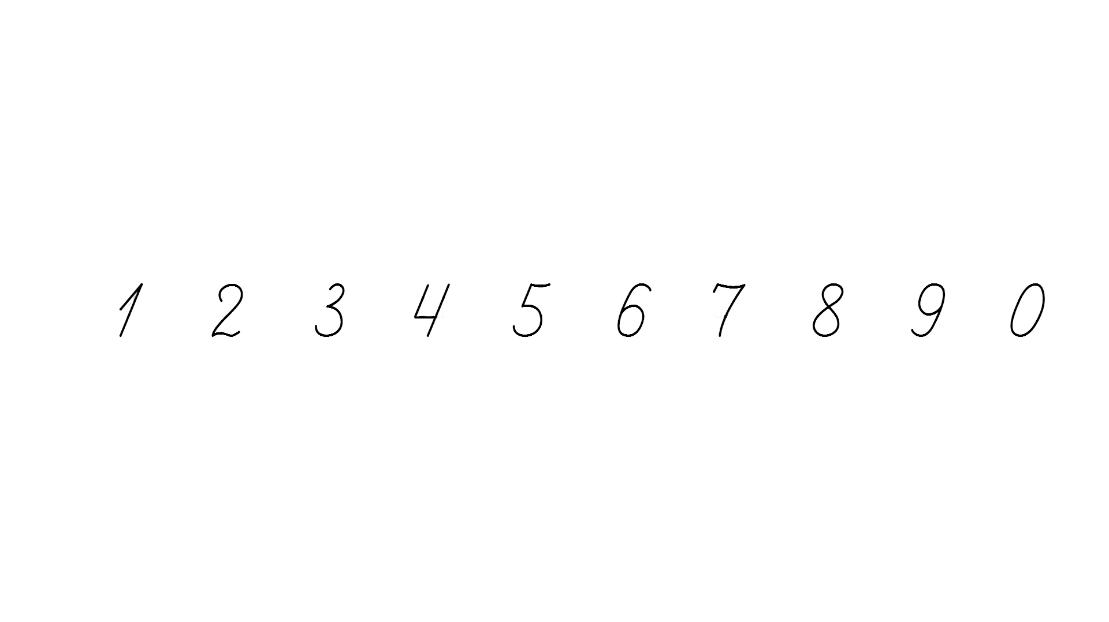 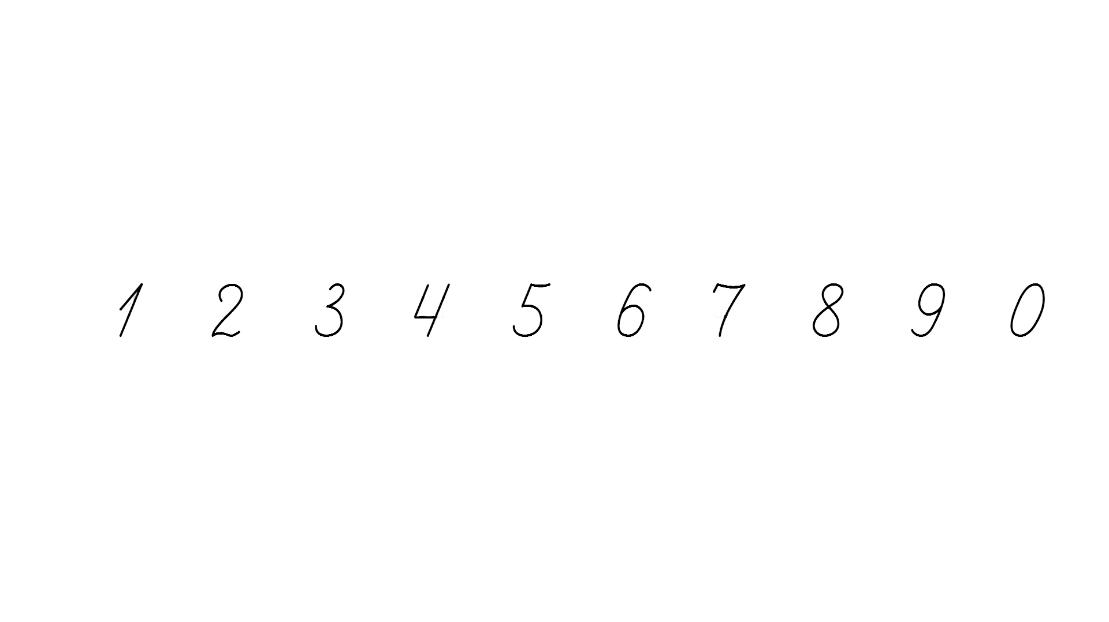 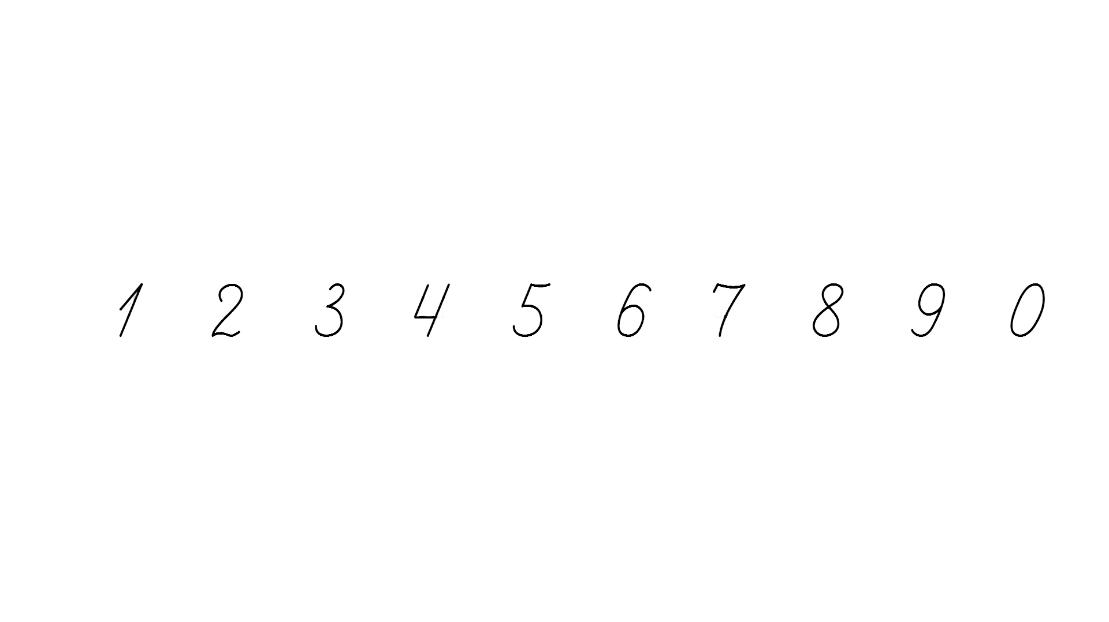 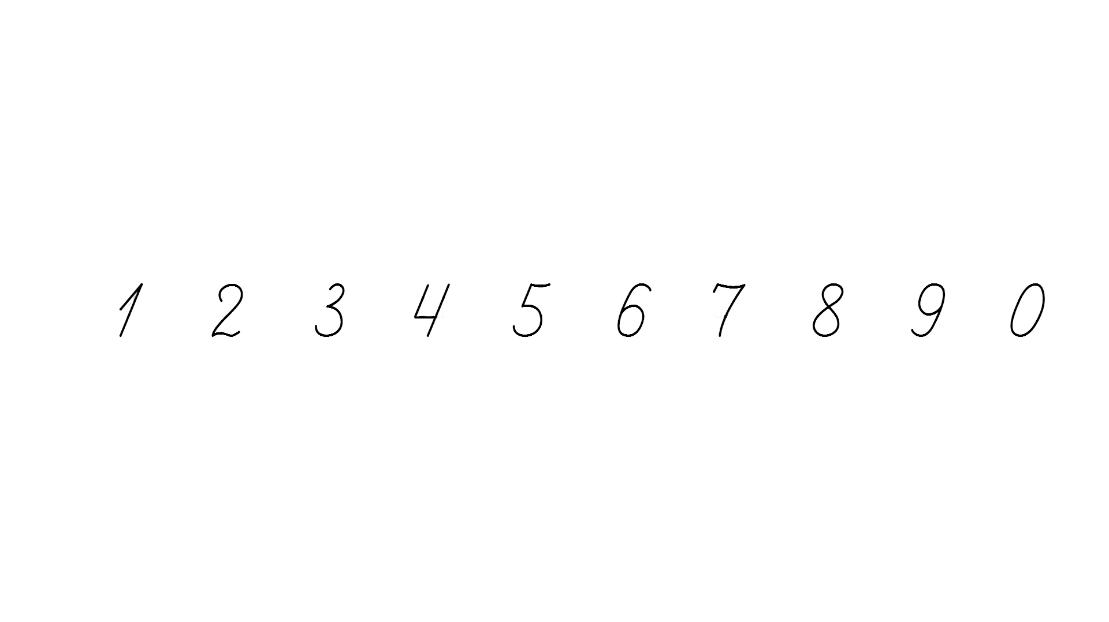 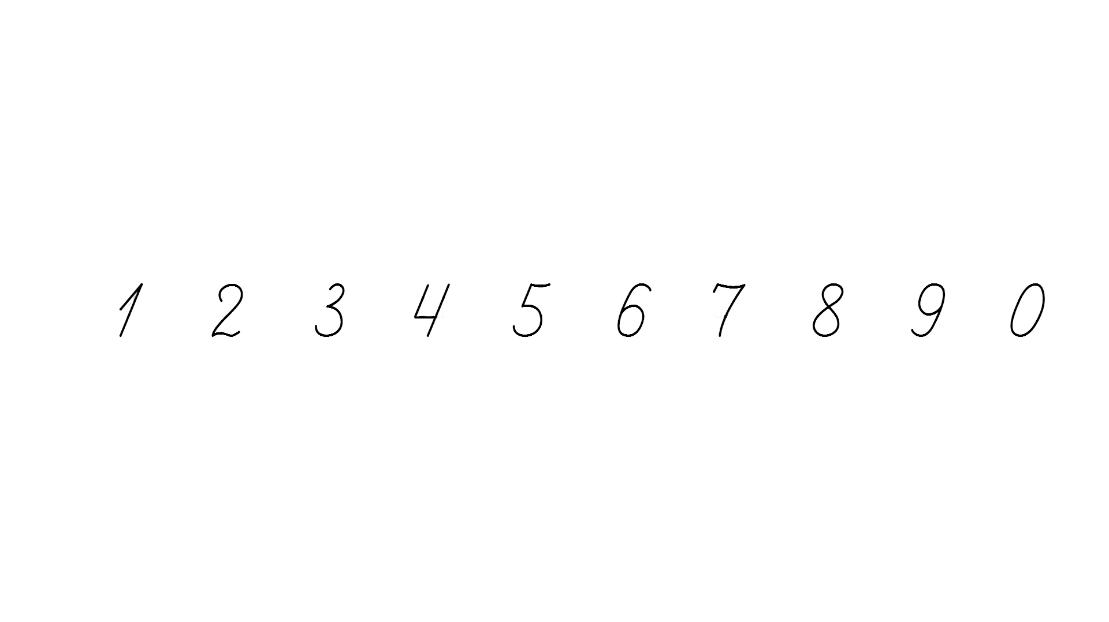 Сторінка
36
Робота в зошиті
Чому фішку треба поставити на клітинку з числом 5? Як виконали додавання числа З?
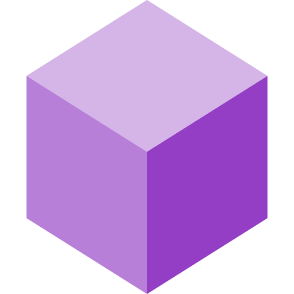 1
2
3
4
5
6
7
8
9
10
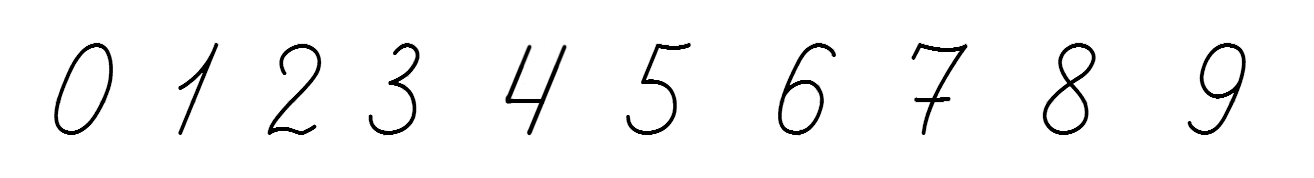 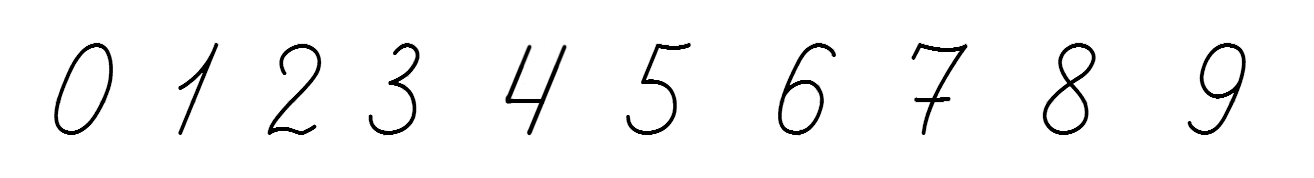 2 + 1 + 1 + 1 =
2 + 3 =
Сторінка
36
Робота в зошиті
Запиши пропущені числа.
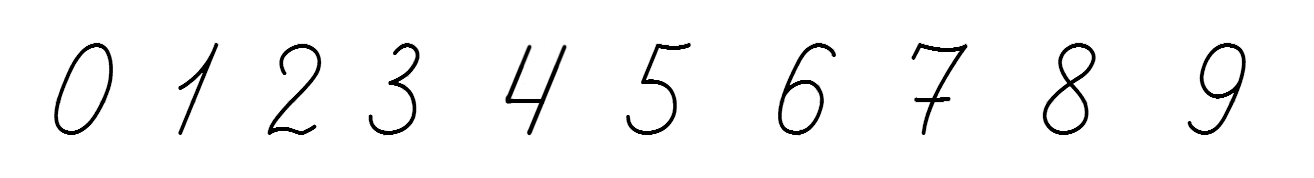 0
1
3
4
2
8
9
10
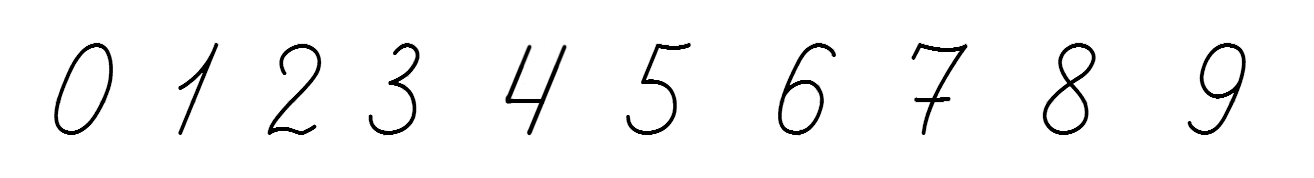 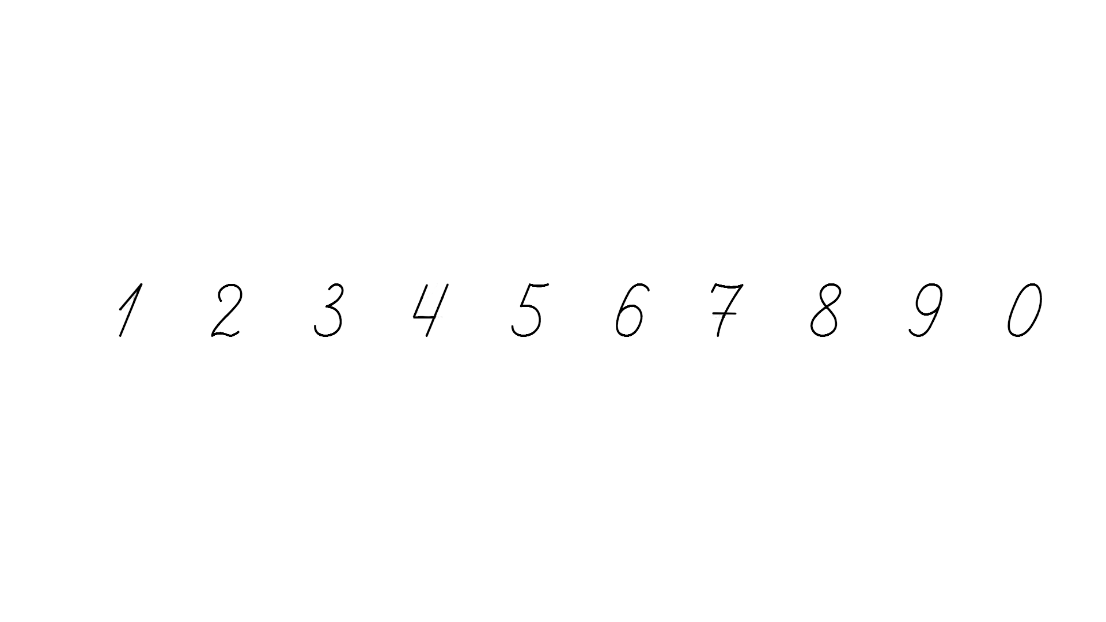 4 + 3 = 4 + 1 + 1 + 1 =
Сторінка
36
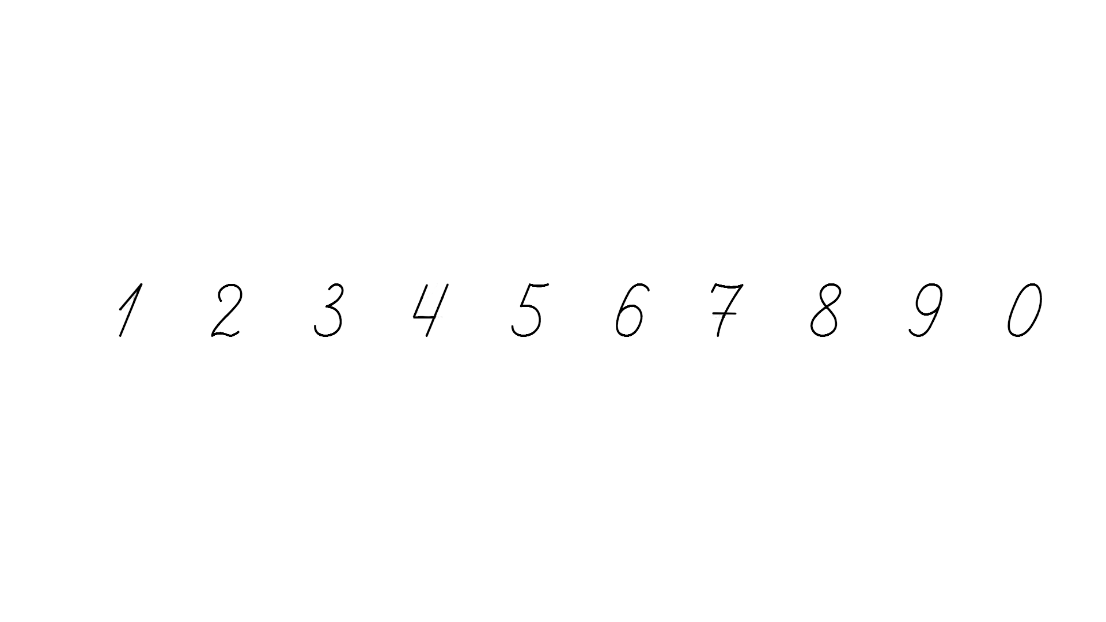 Робота в зошиті
Обчисли й поясни, як виконали дію віднімання. 
Що спільного й що відмінного в цих малюнках і записах?
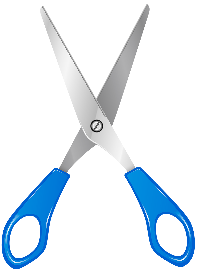 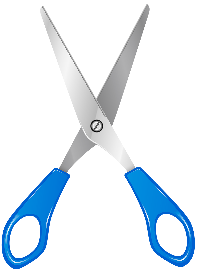 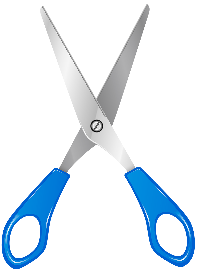 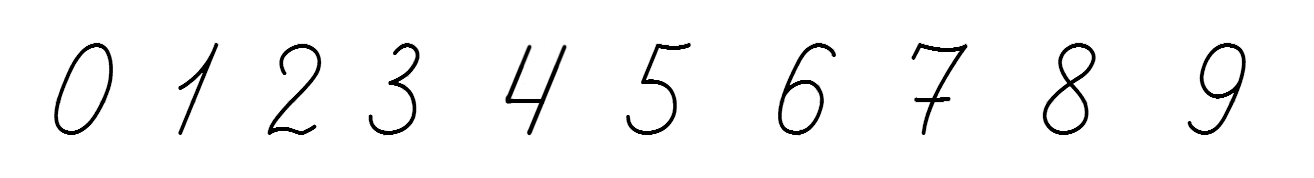 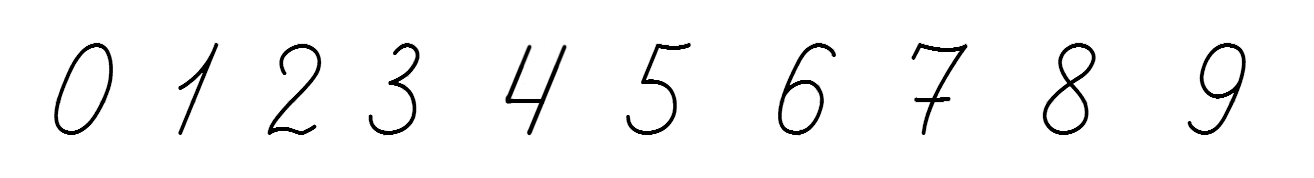 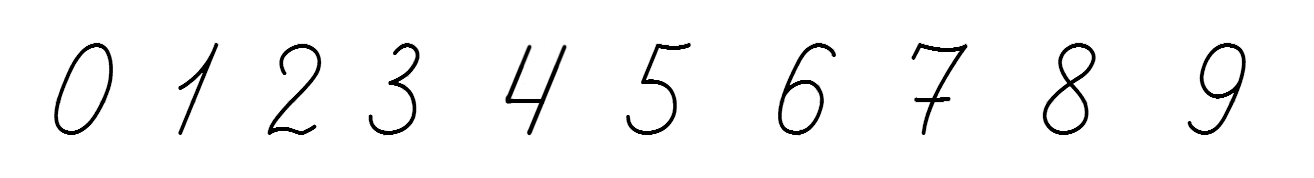 9 – 1 – 1 – 1 – 1 =
9 – 2 – 2 =
9 – 4 =
Сторінка
36
Робота в зошиті
Наведи промені олівцем синього кольору, а відрізки – олівцем червоного кольору.
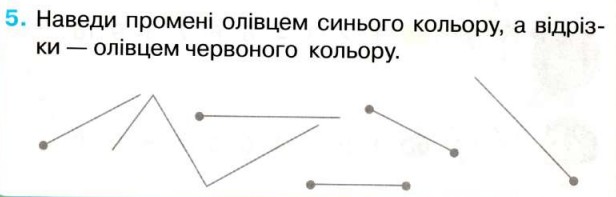 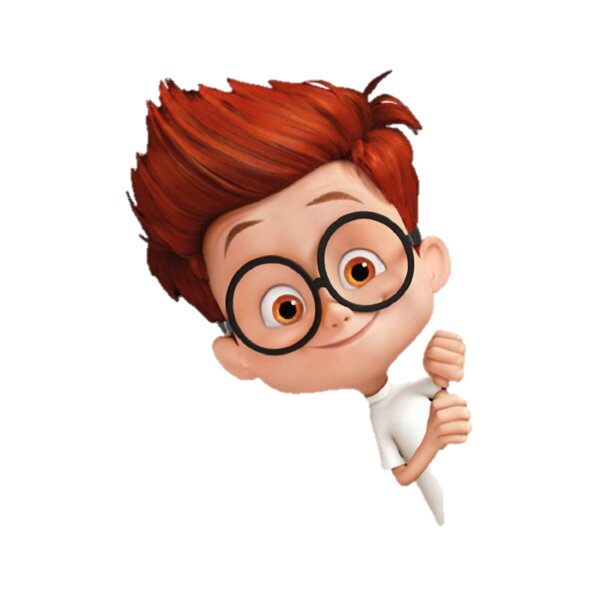 Сторінка
36
Гра «Постав машину в гараж»
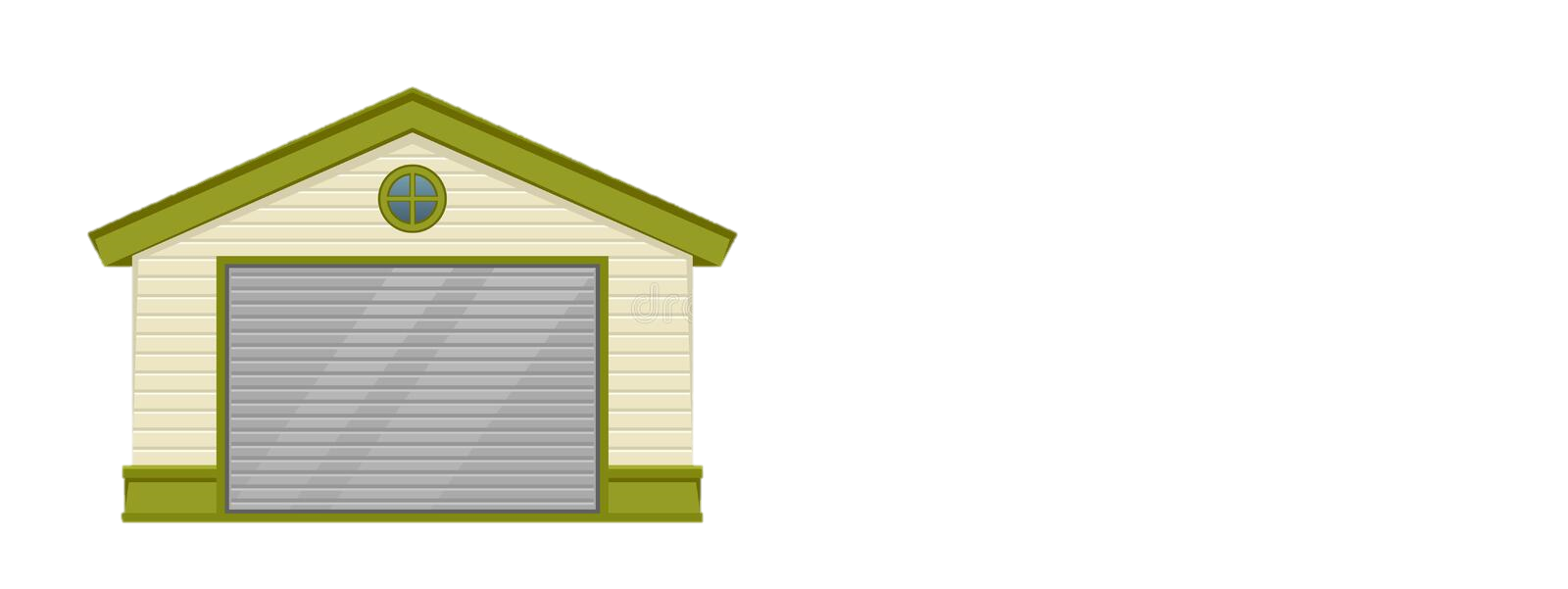 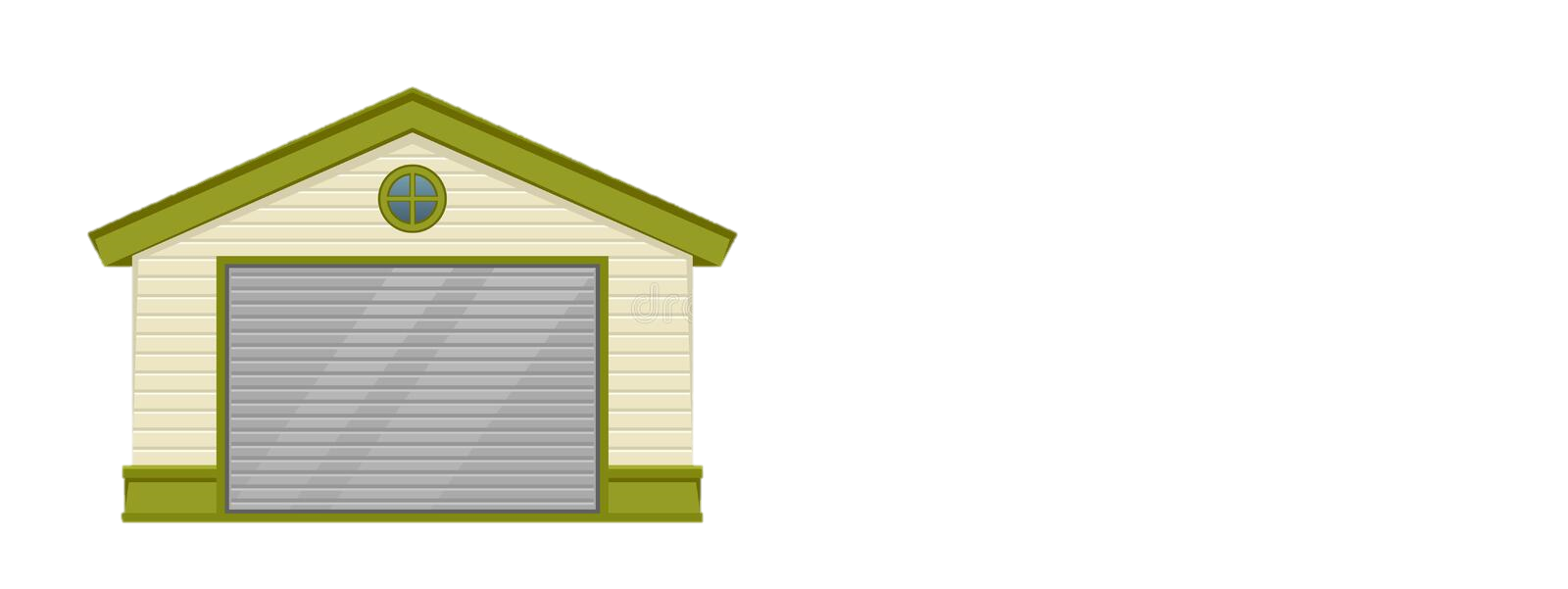 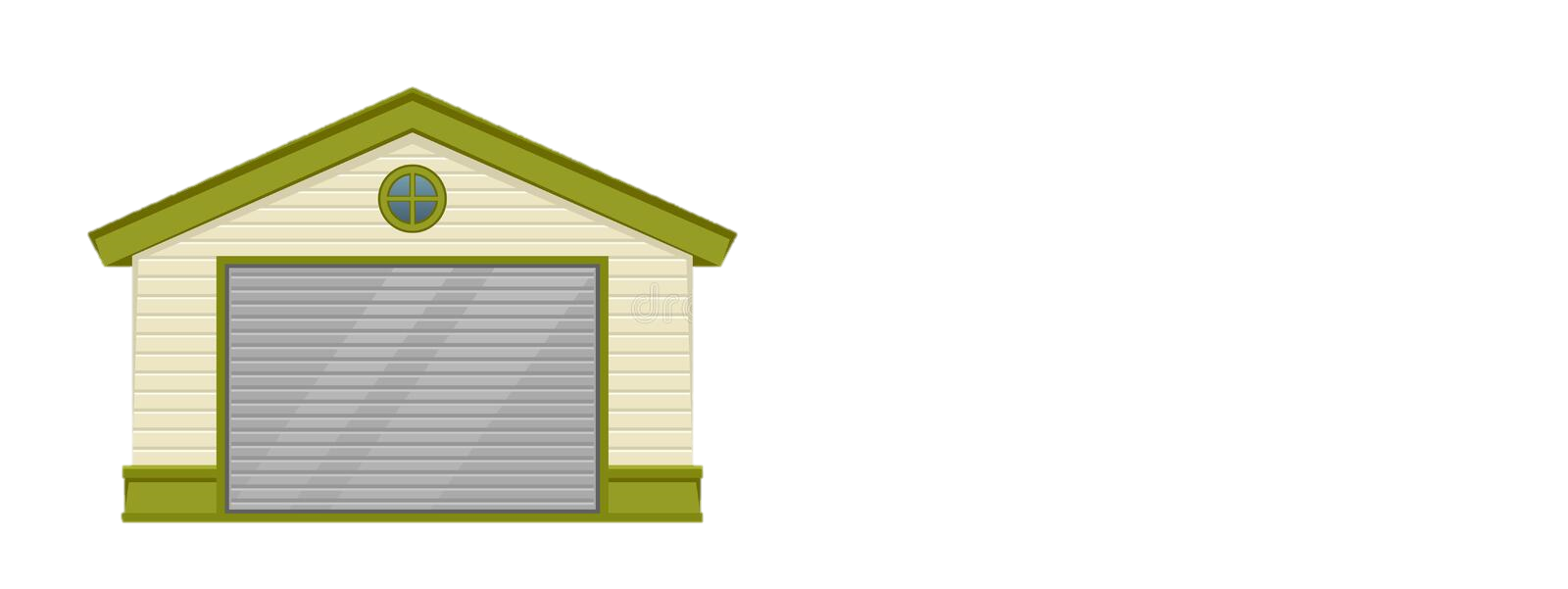 6
7
8
4 + 2 + 1
10 – 2 –2
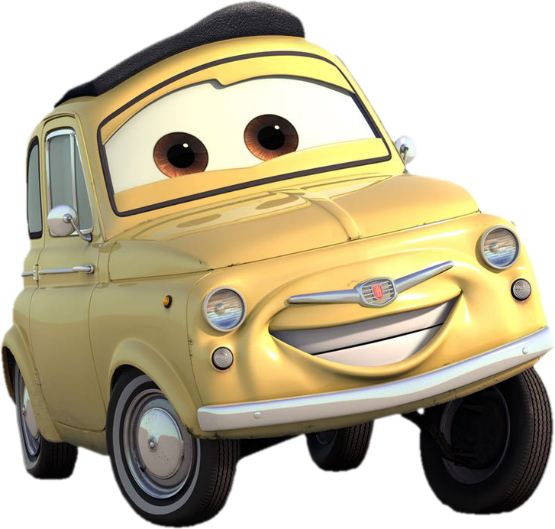 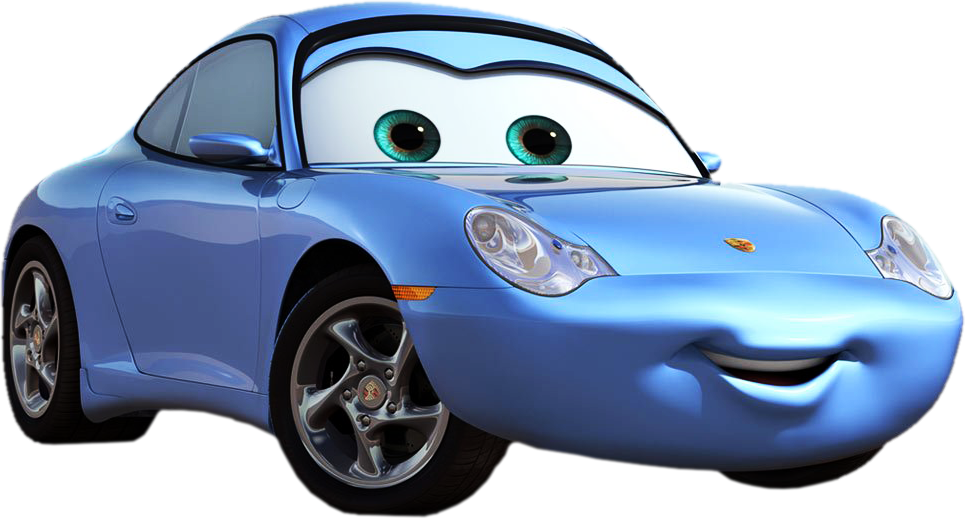 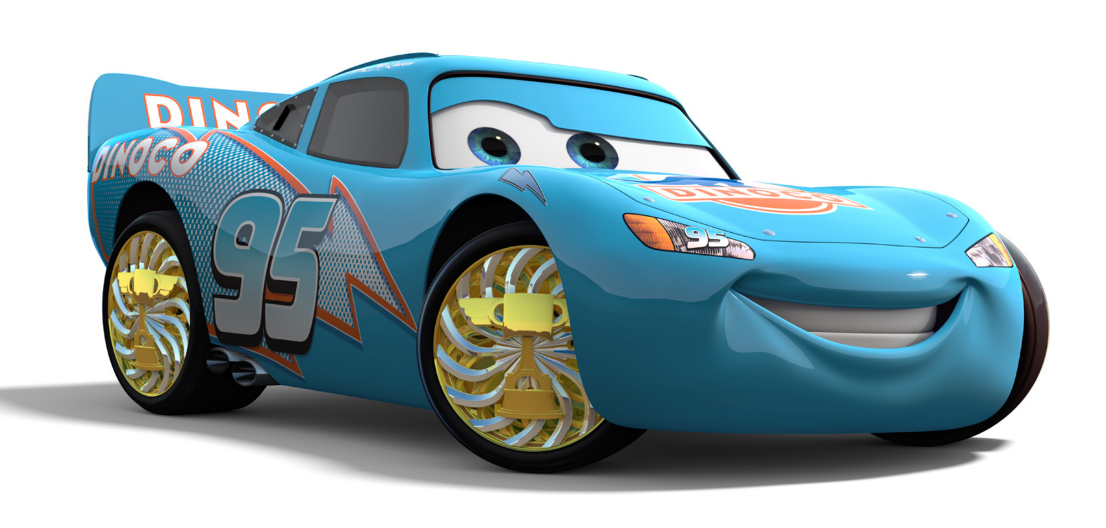 10 – 1 – 1
Логічне завдання
6
Сума чисел в кожному ряду дорівнює 6. Які числа пропущені?
2
4
2
1
3
2
1
2
1
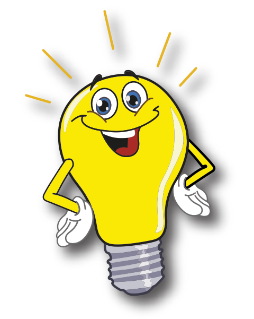 Логічна задача
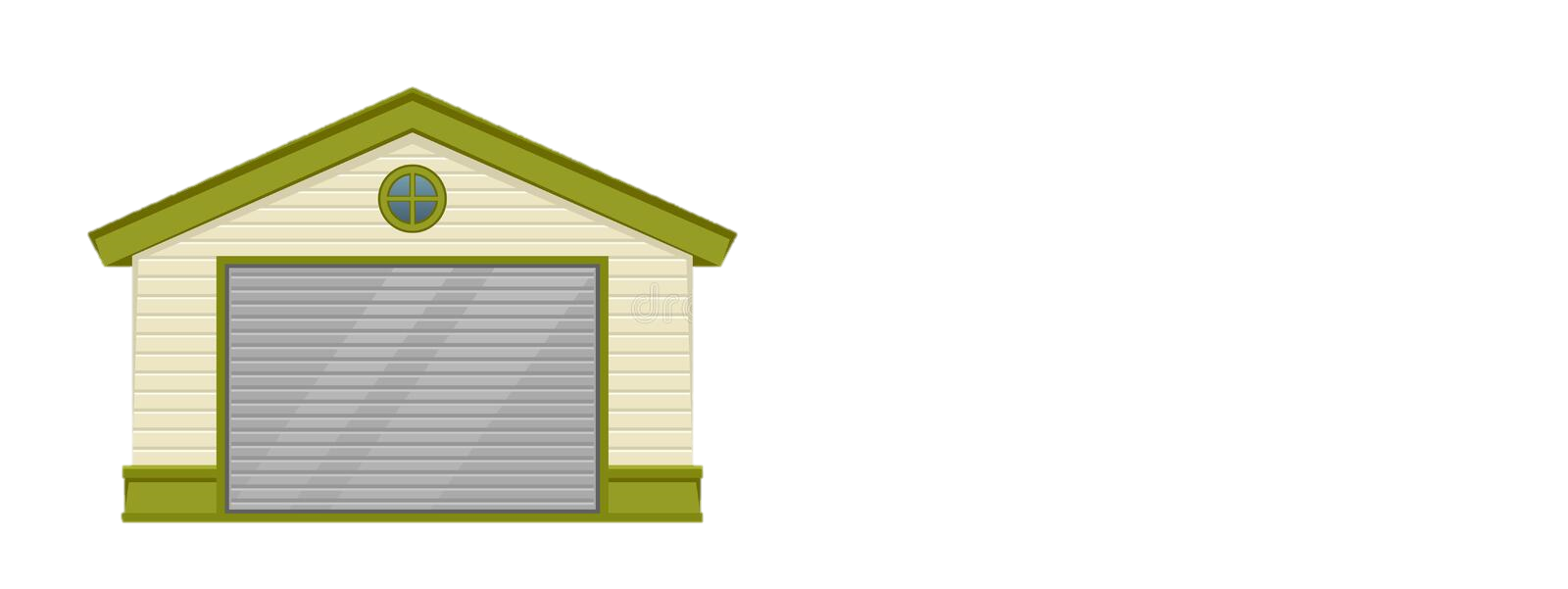 У гаражі стояло З червоні та З жовті автомобілі. Ввечері з гаража виїхало З автомобілі.
Якого кольору вони можуть бути?
1 
варіант
2 
варіант
3 
варіант
4 
варіант
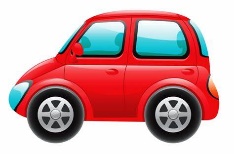 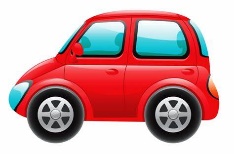 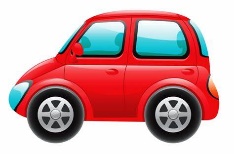 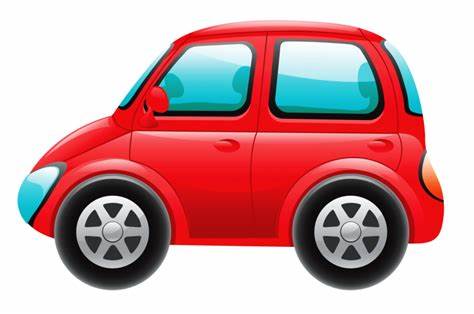 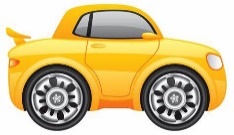 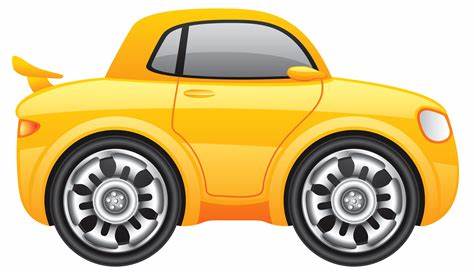 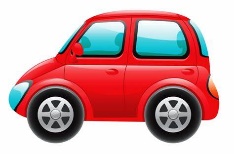 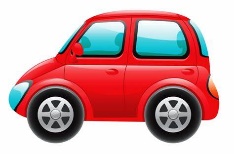 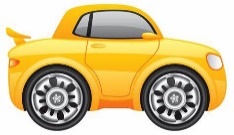 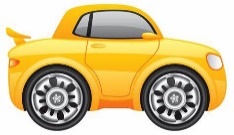 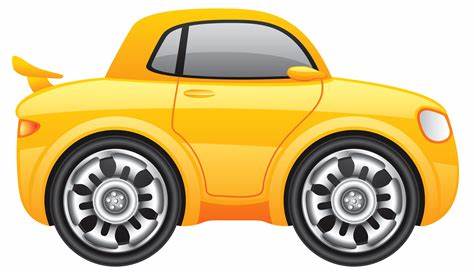 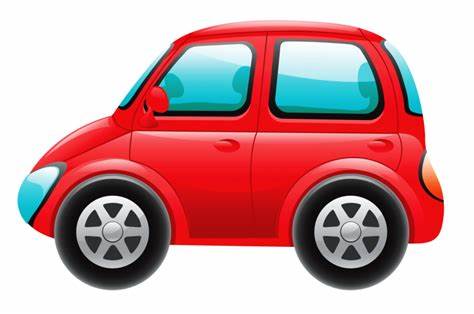 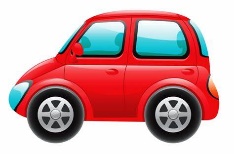 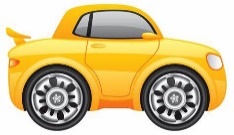 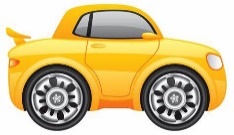 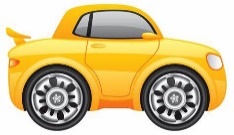 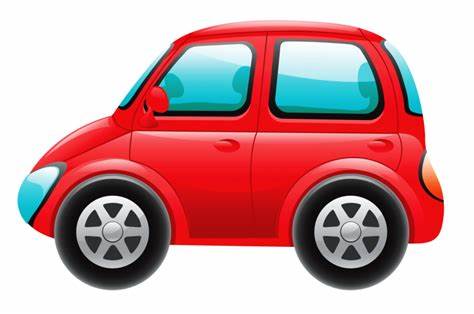 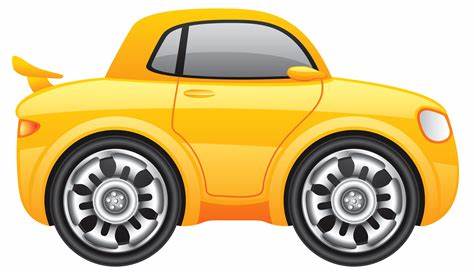 Рефлексія. Вправа «Плюс – мінус – цікаво»
_
+
?
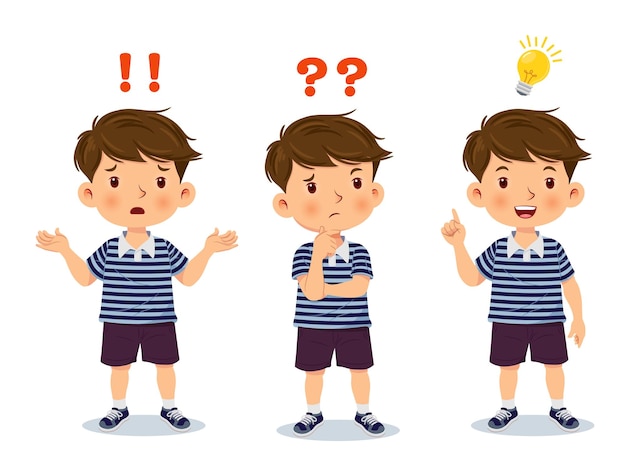 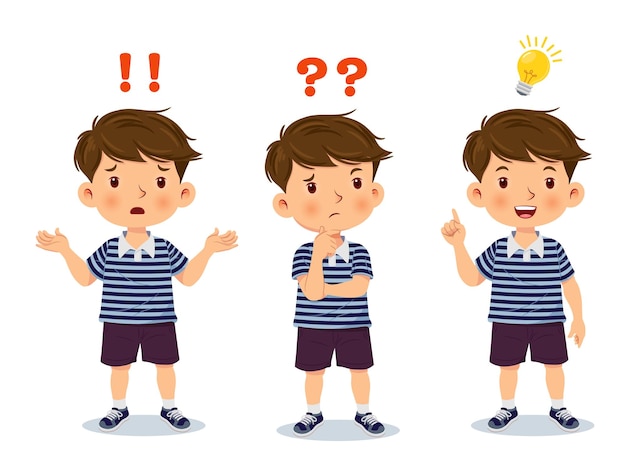 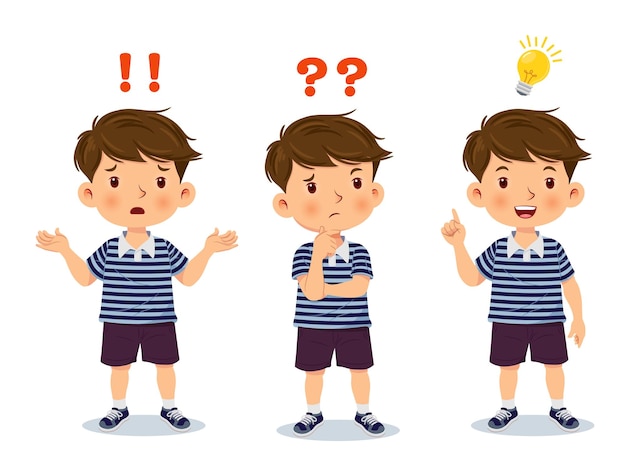 Що не сподобалось? Що здалося важким, незрозумілим та нудним?
Про які факти дізналися на уроці? Чого б ще хотіли дізнатися?
Що сподобалось на уроці? Що здалося цікавим та корисним?